Państwa Azji    część II
Korea Południowa
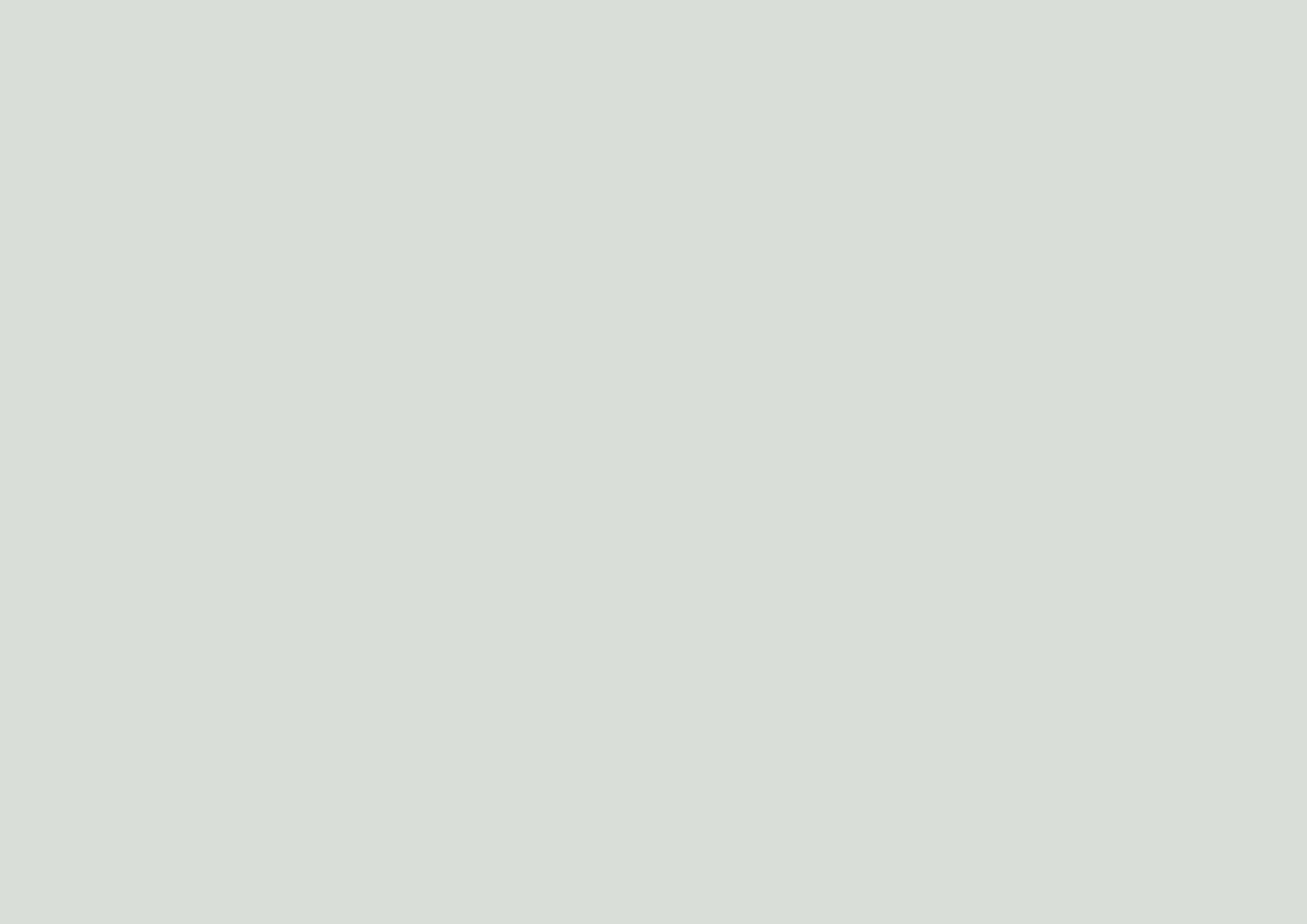 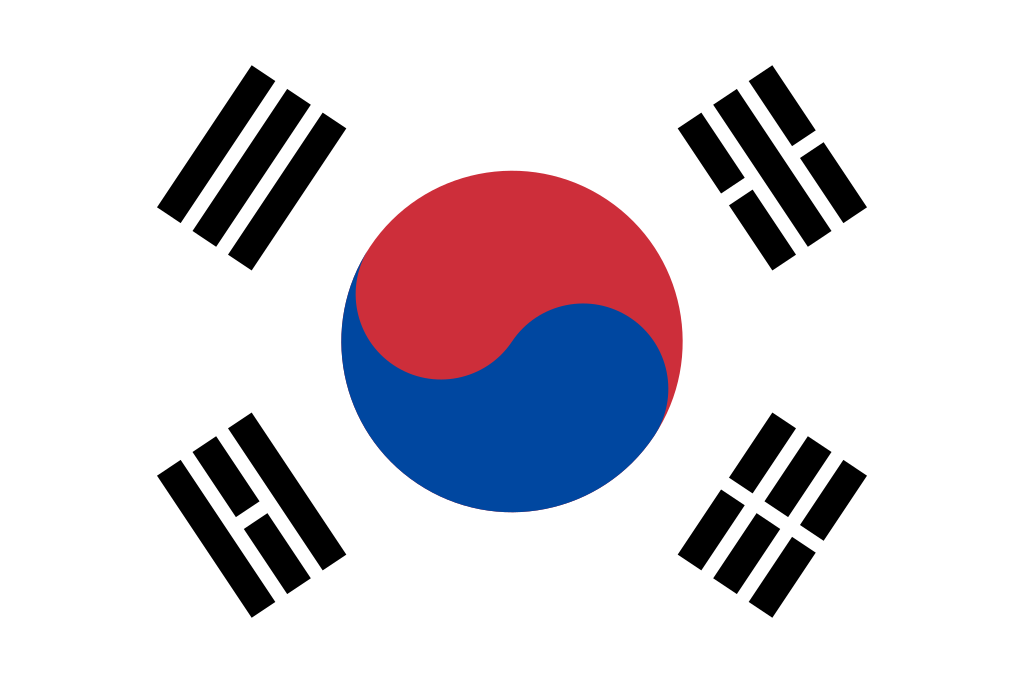 Korea Północna
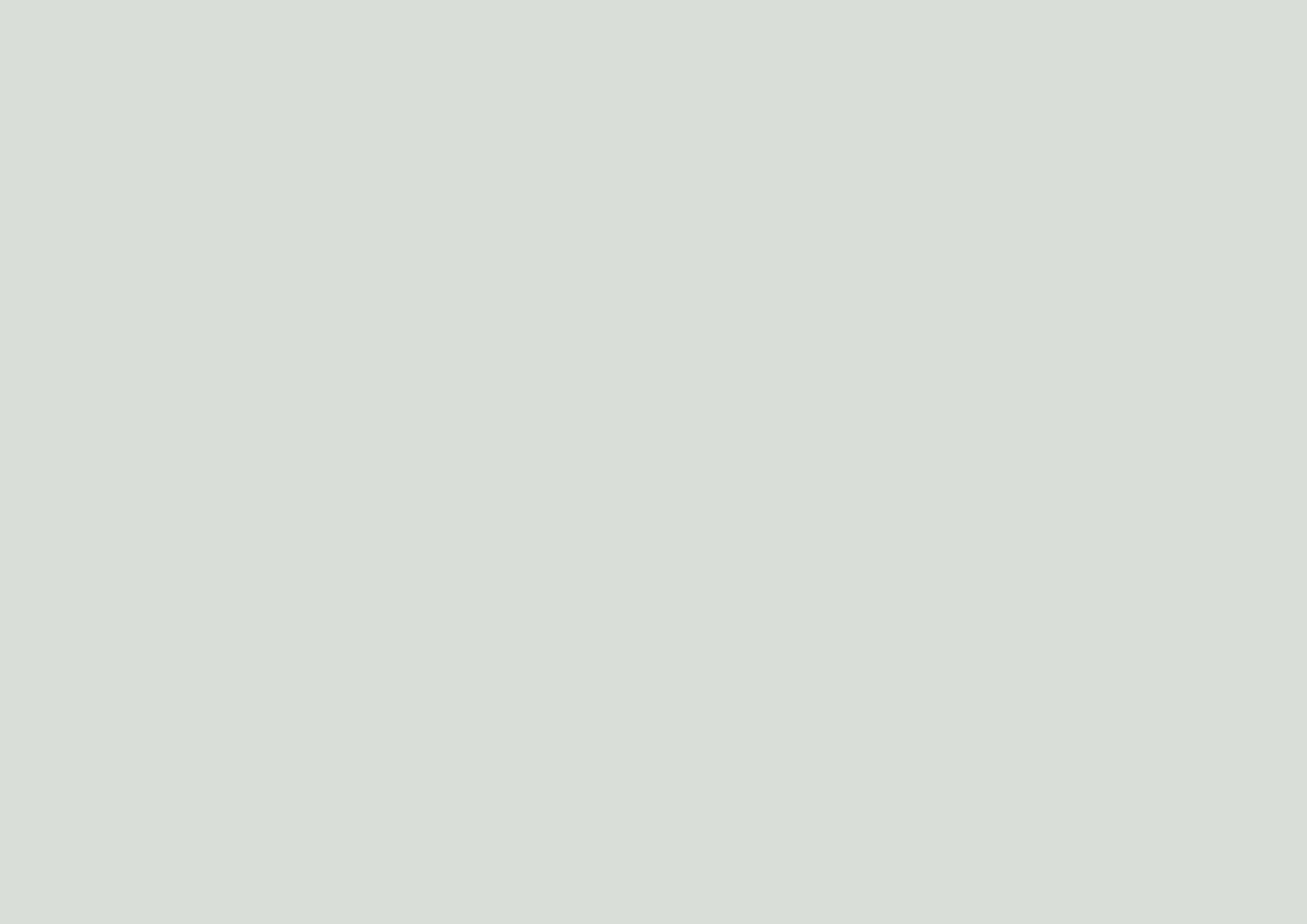 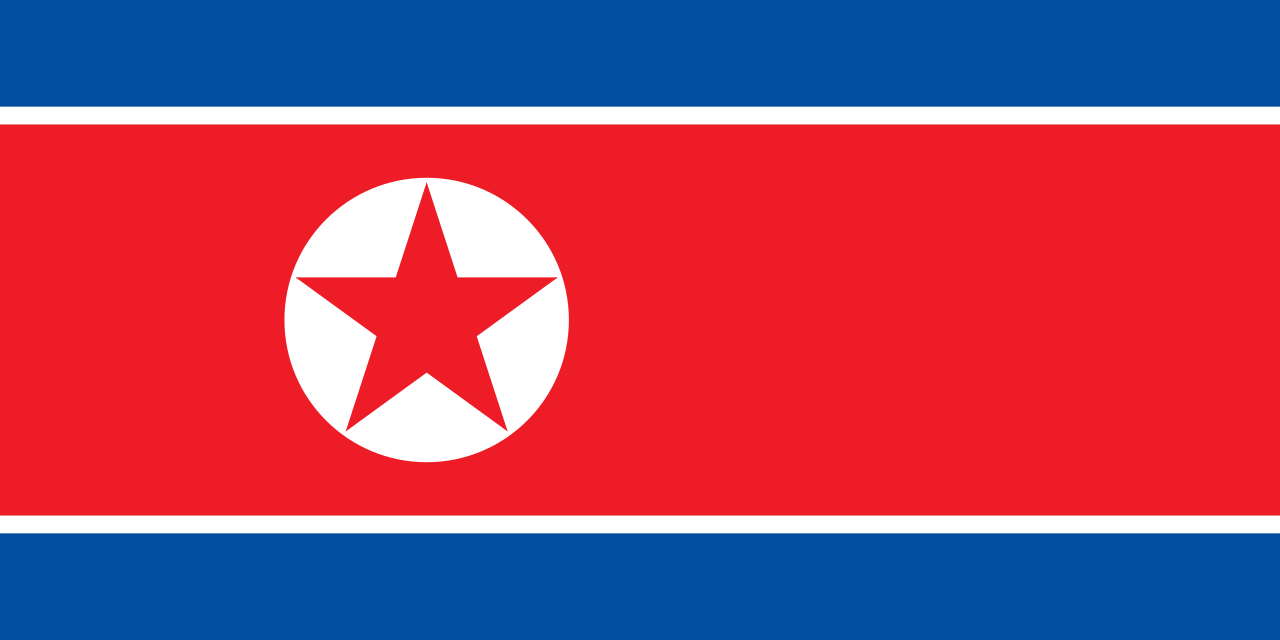 Kuwejt
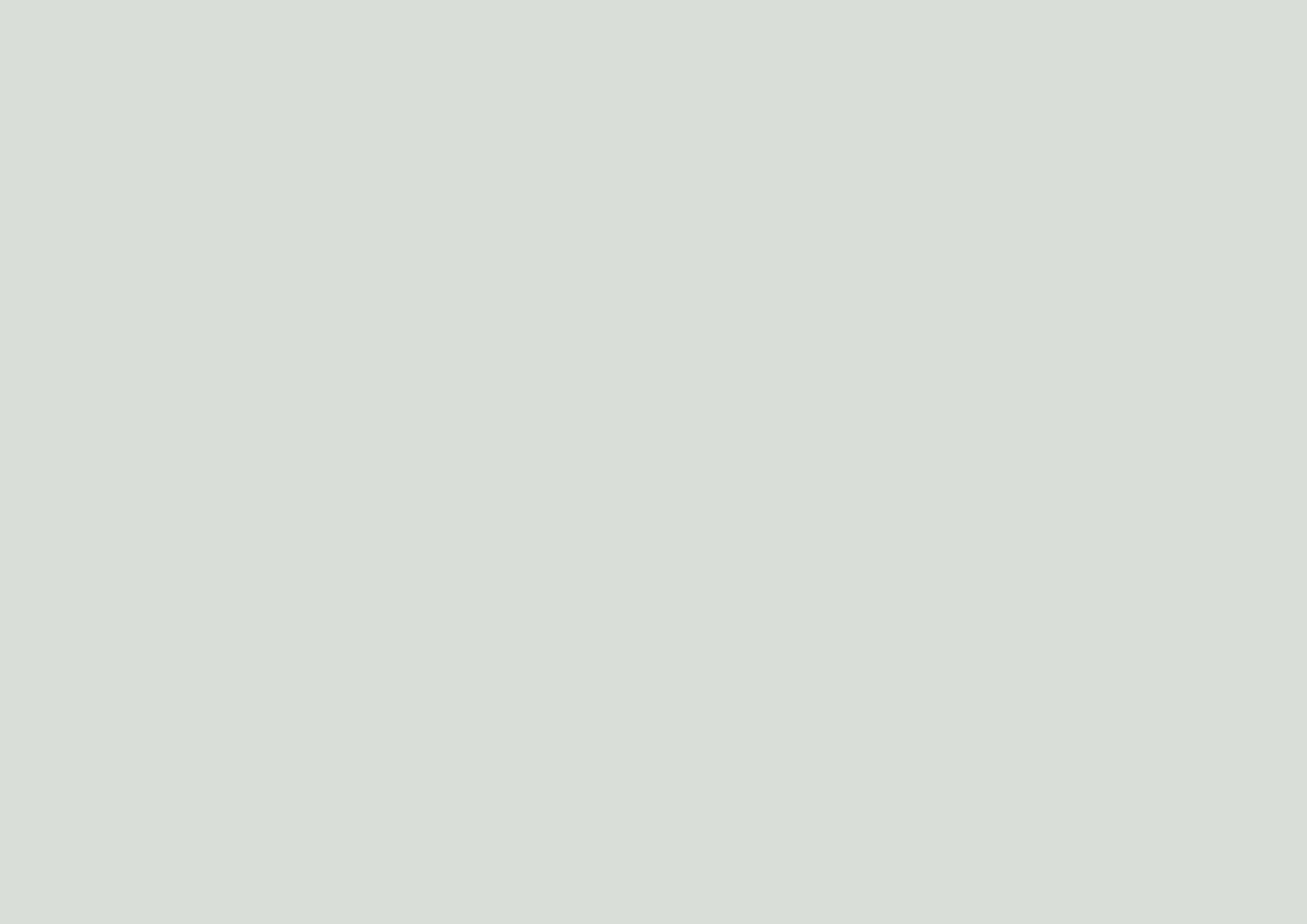 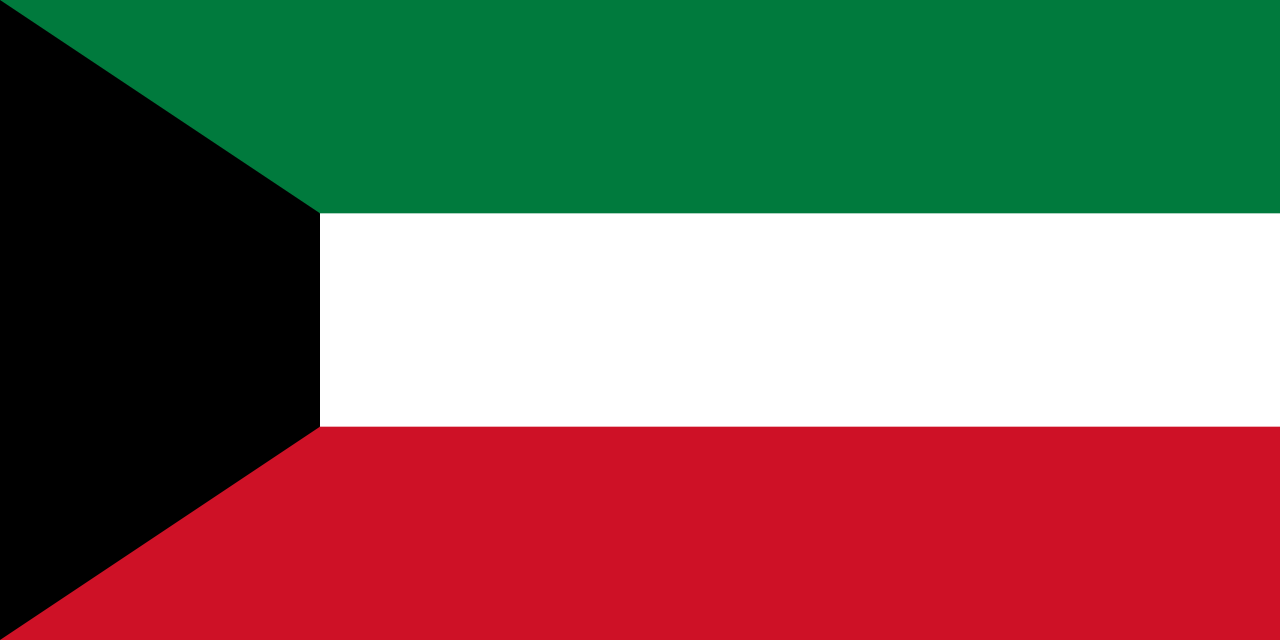 Laos
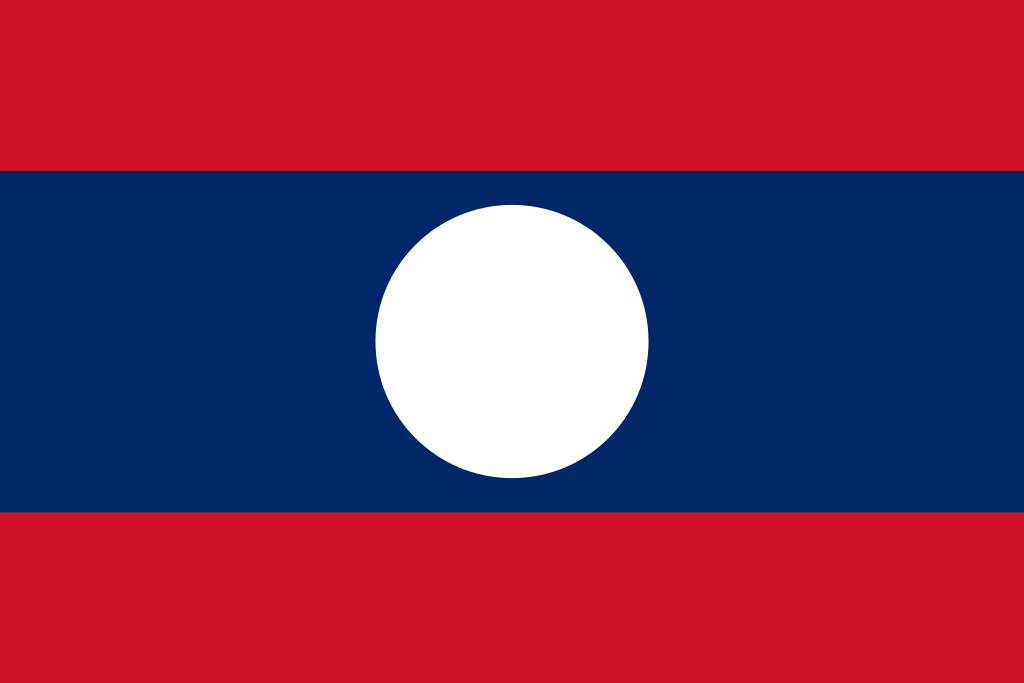 Liban
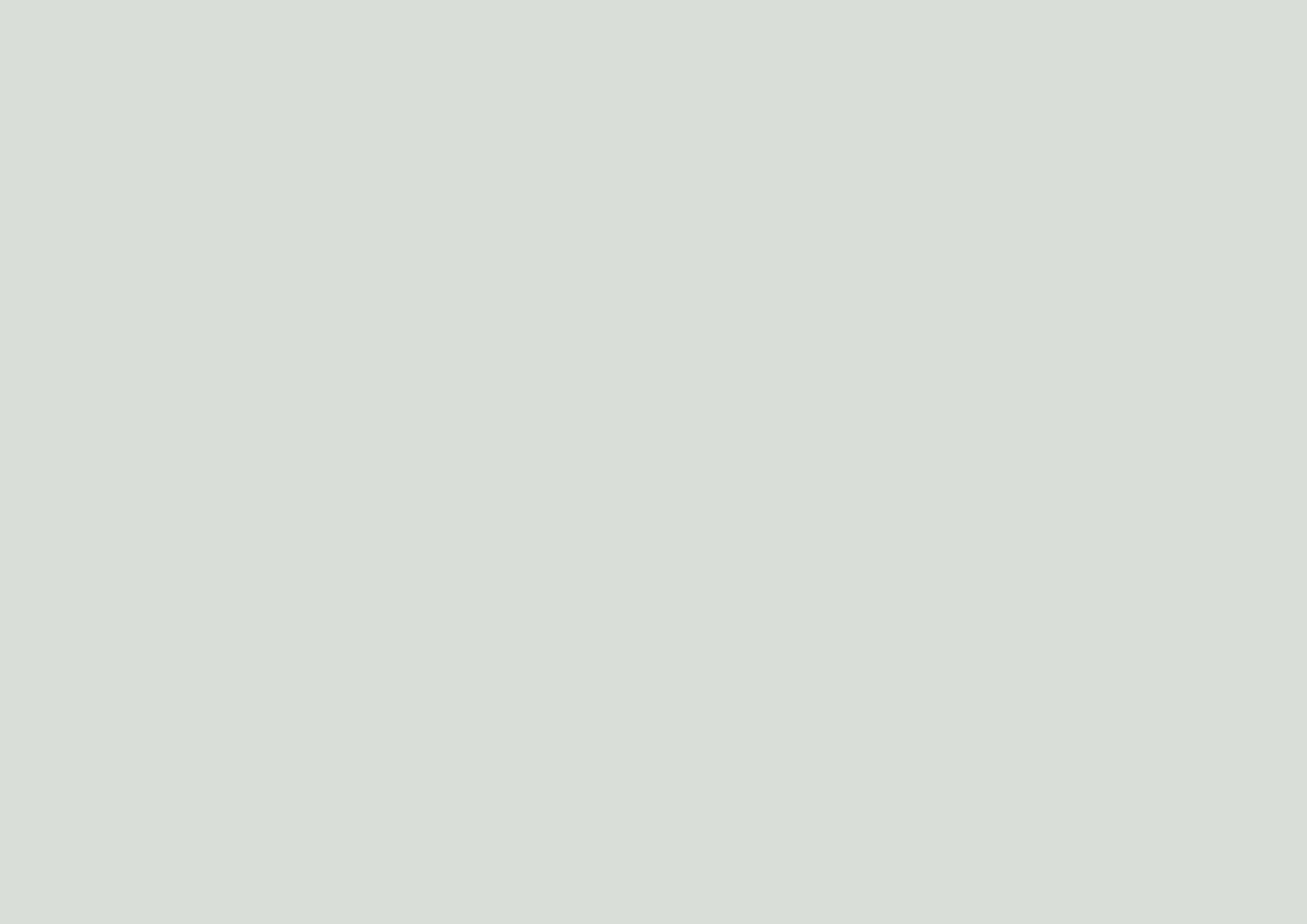 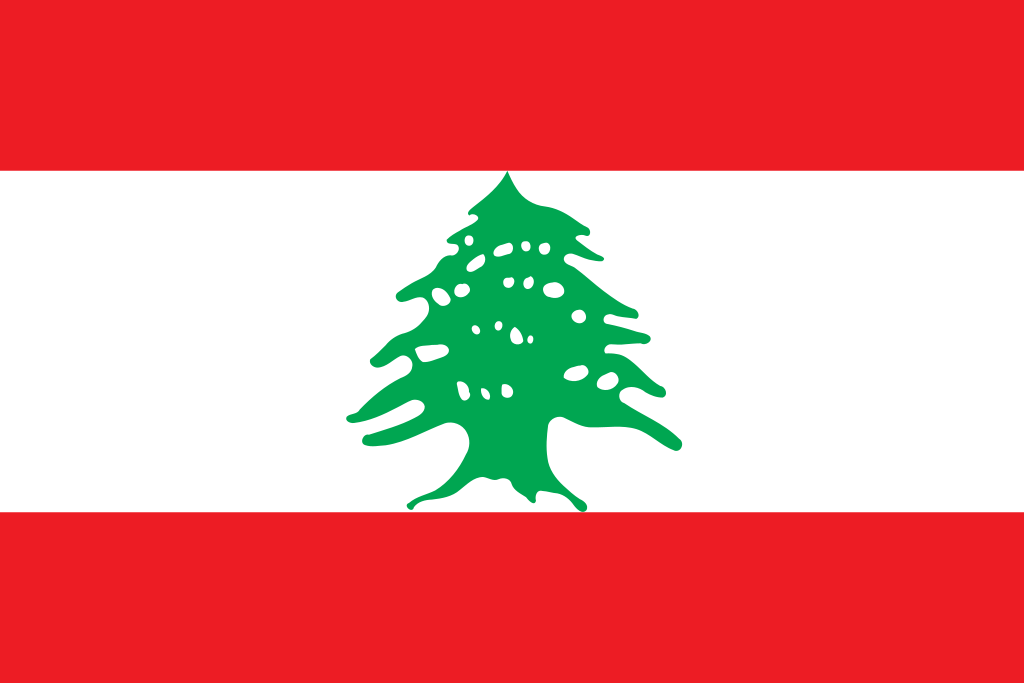 Malediwy
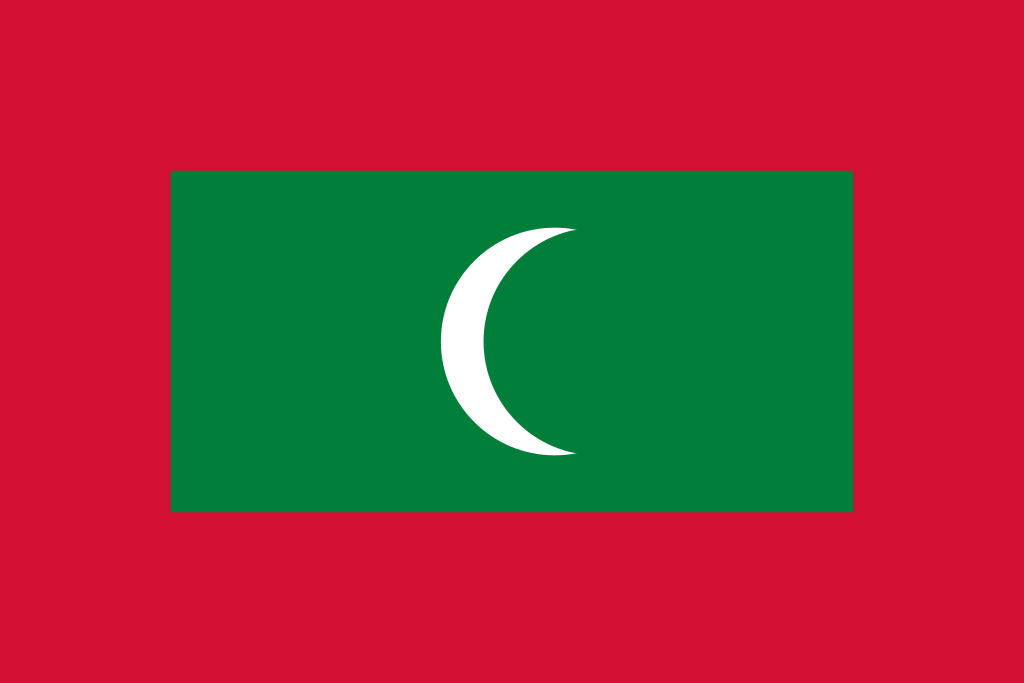 Malezja
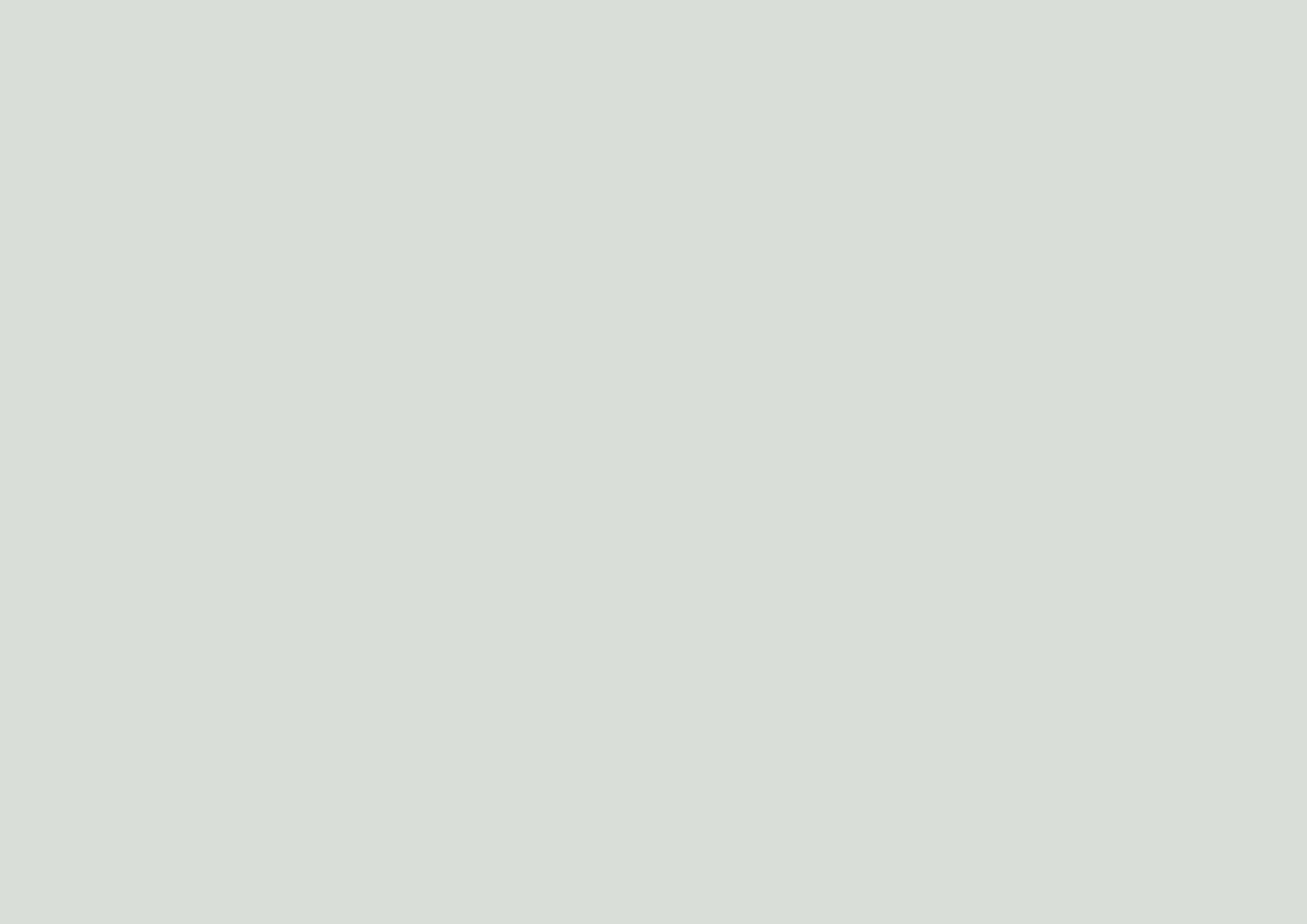 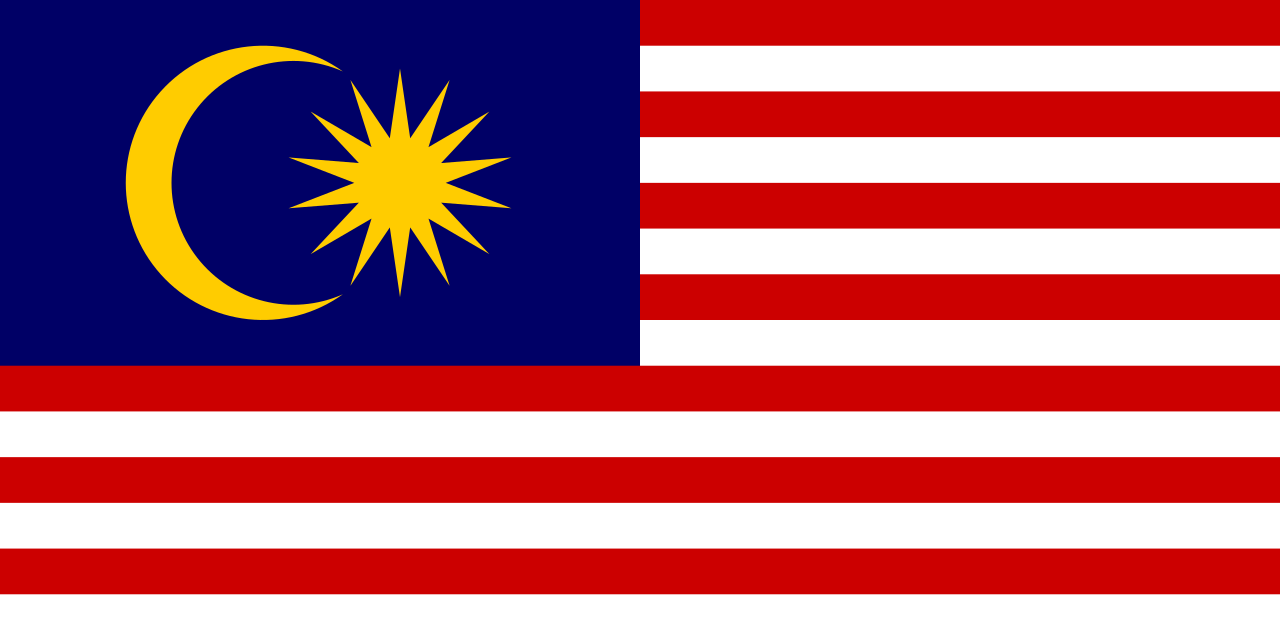 Mjanma
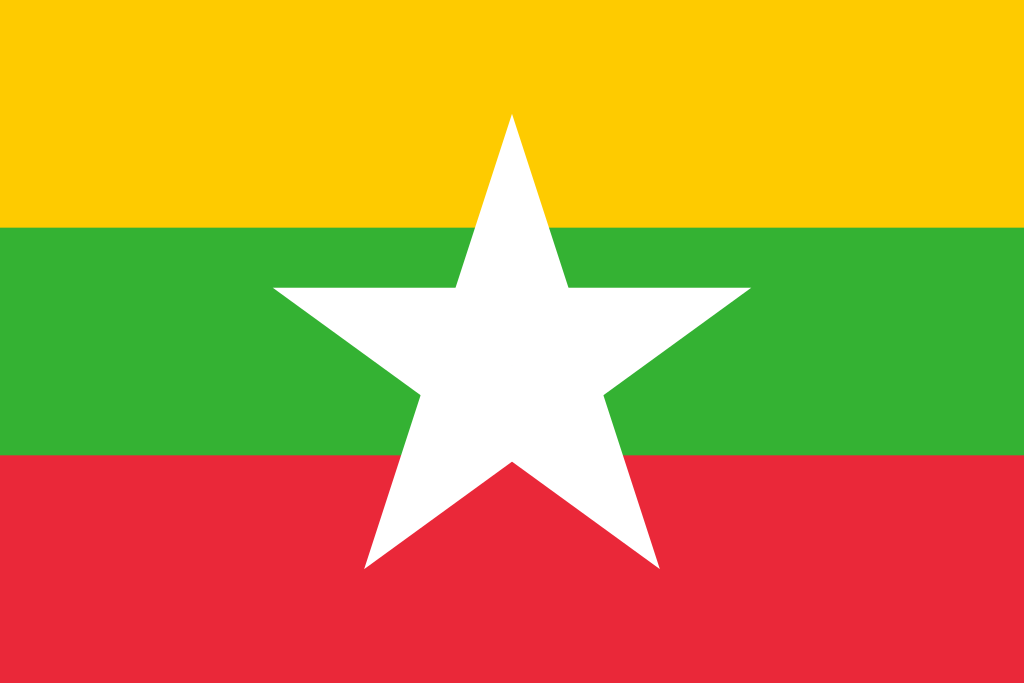 Mongolia
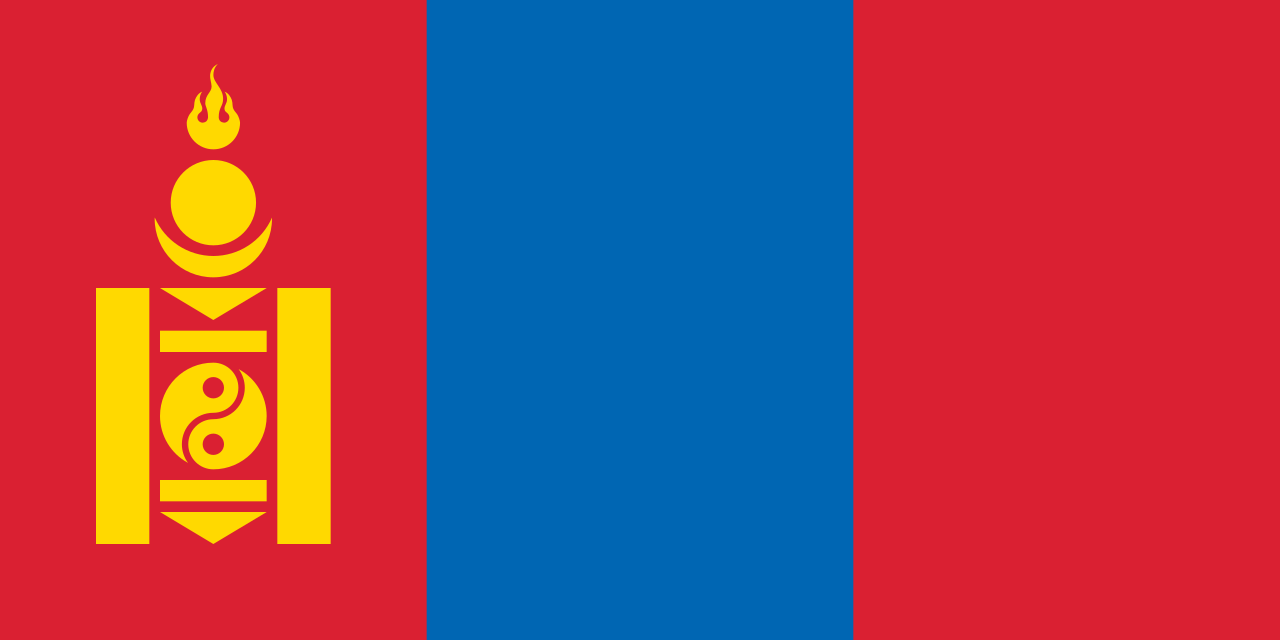 Nepal
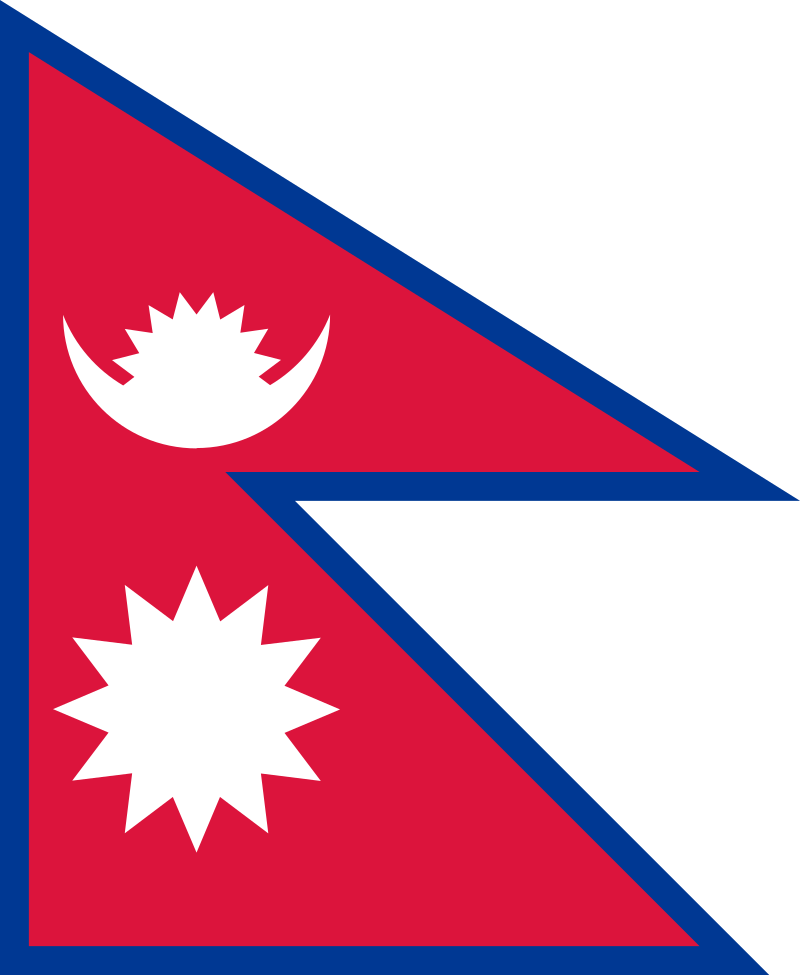 Oman
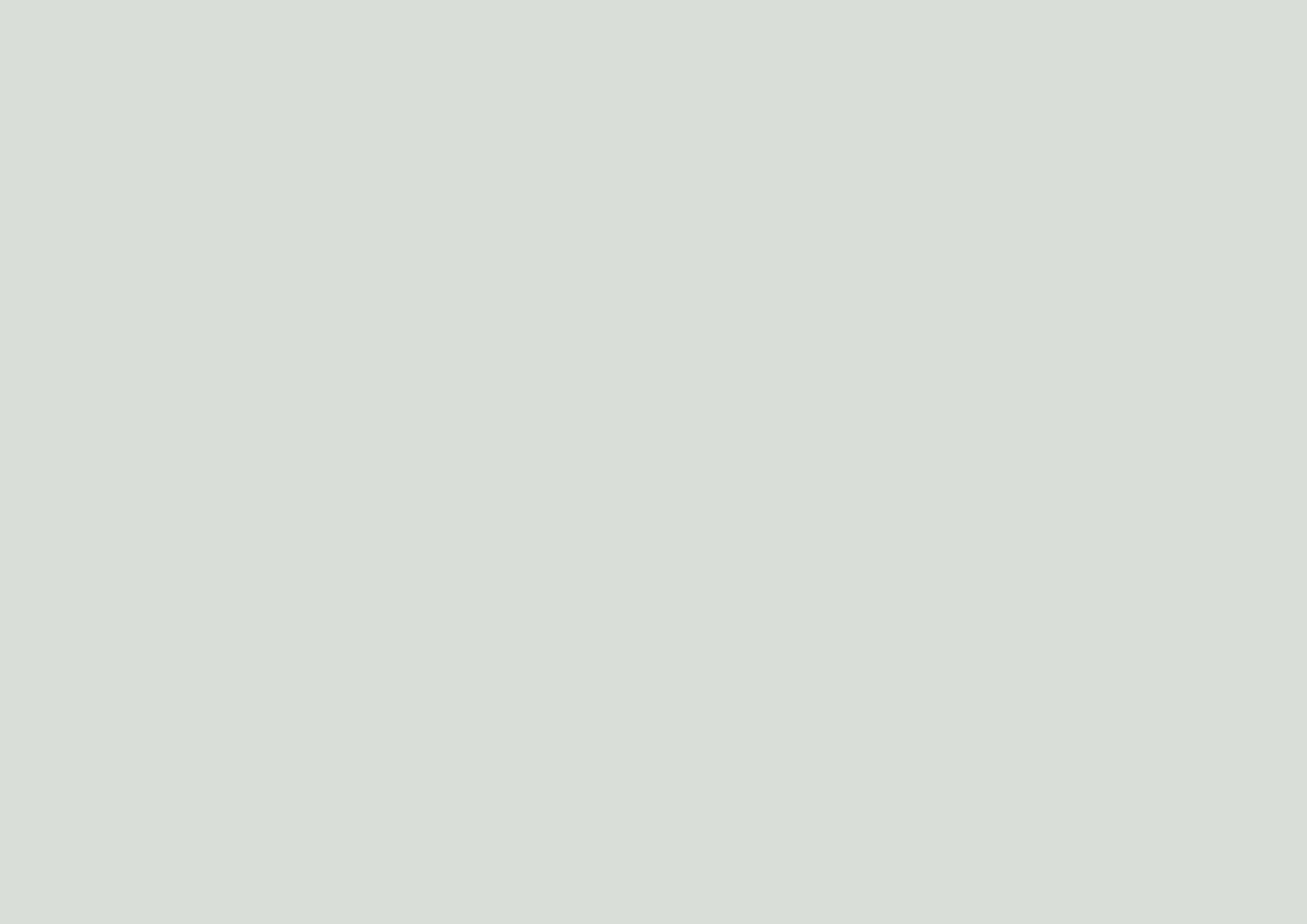 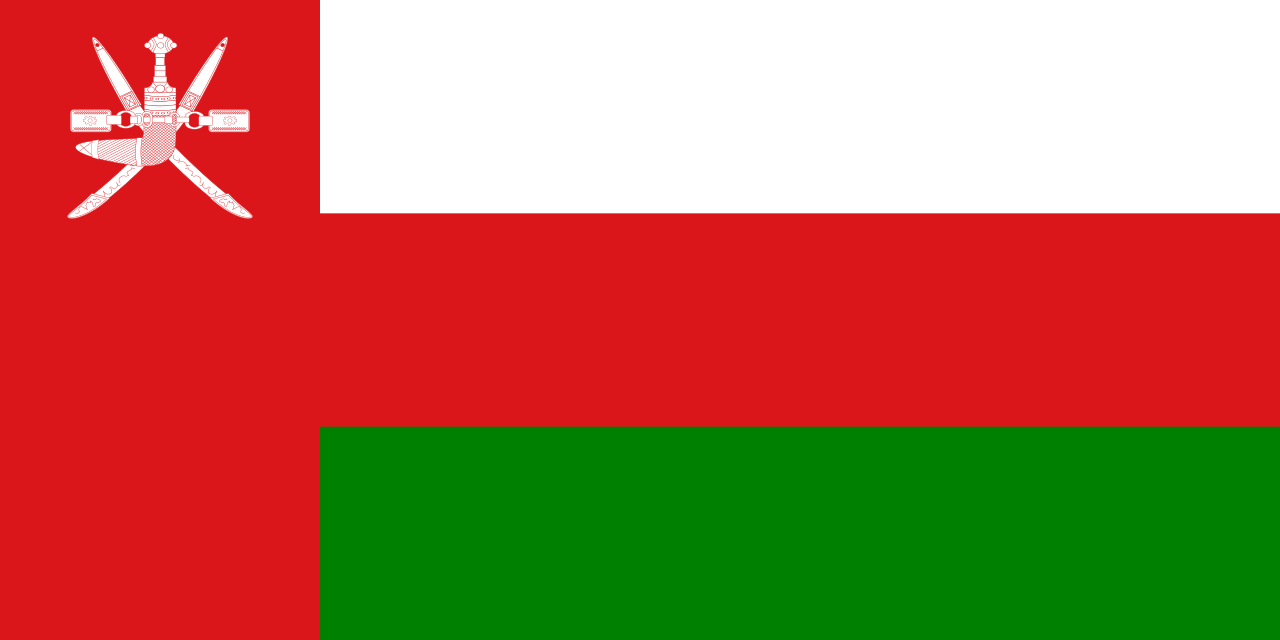 Pakistan
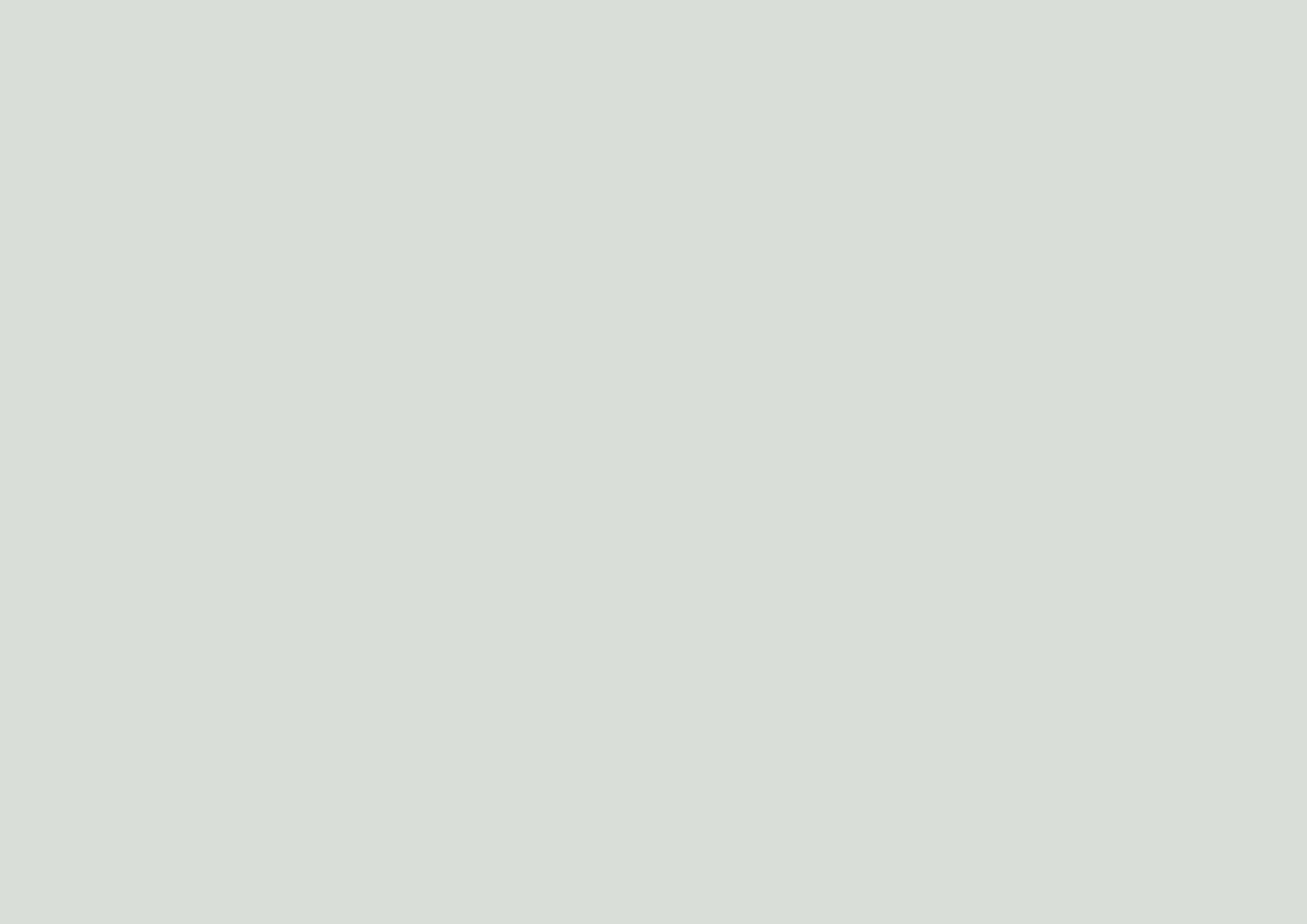 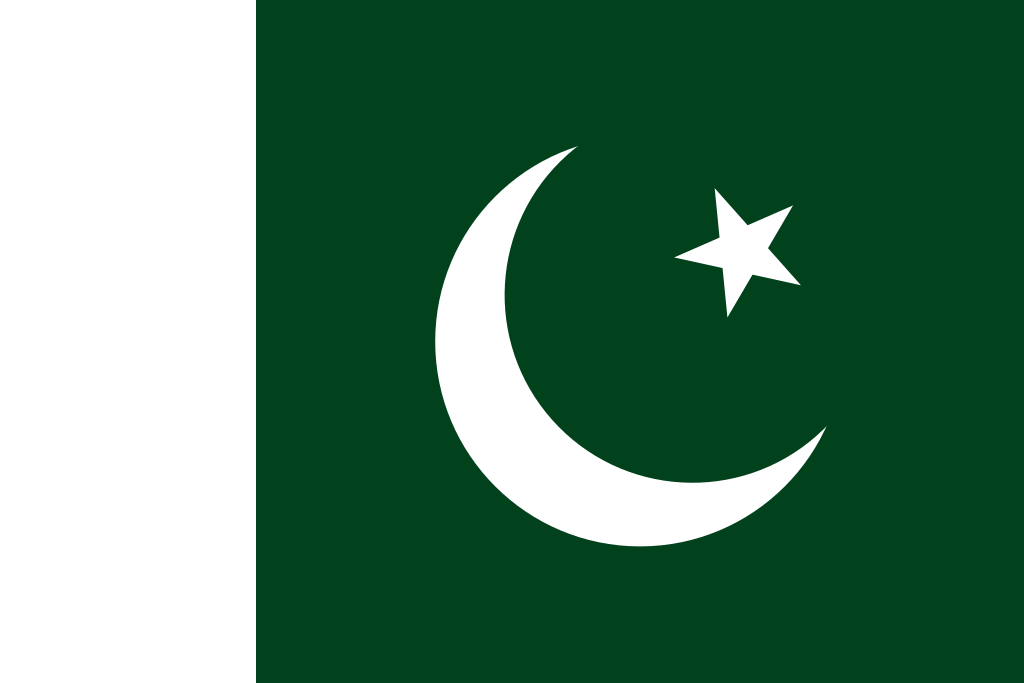 Rosja
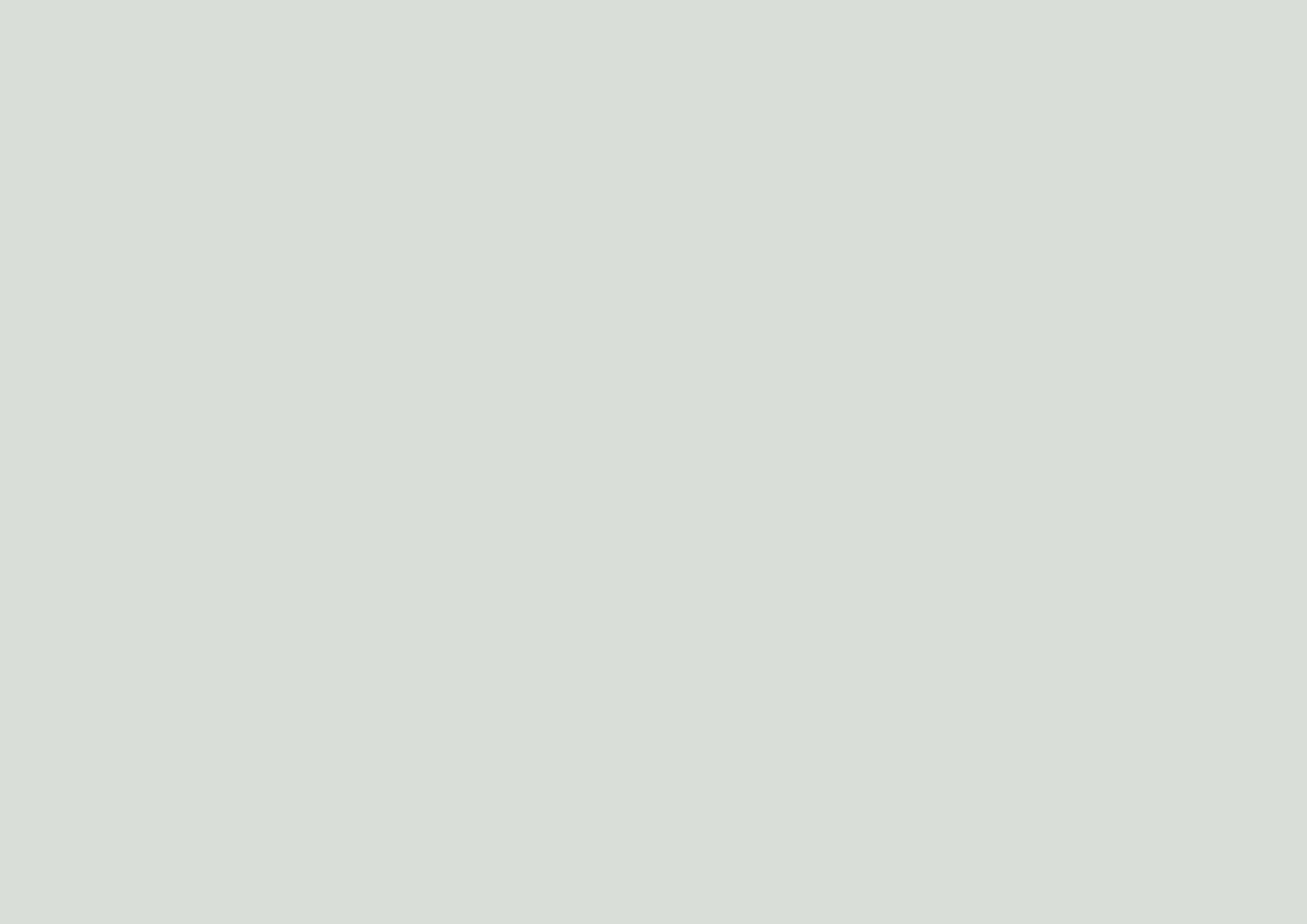 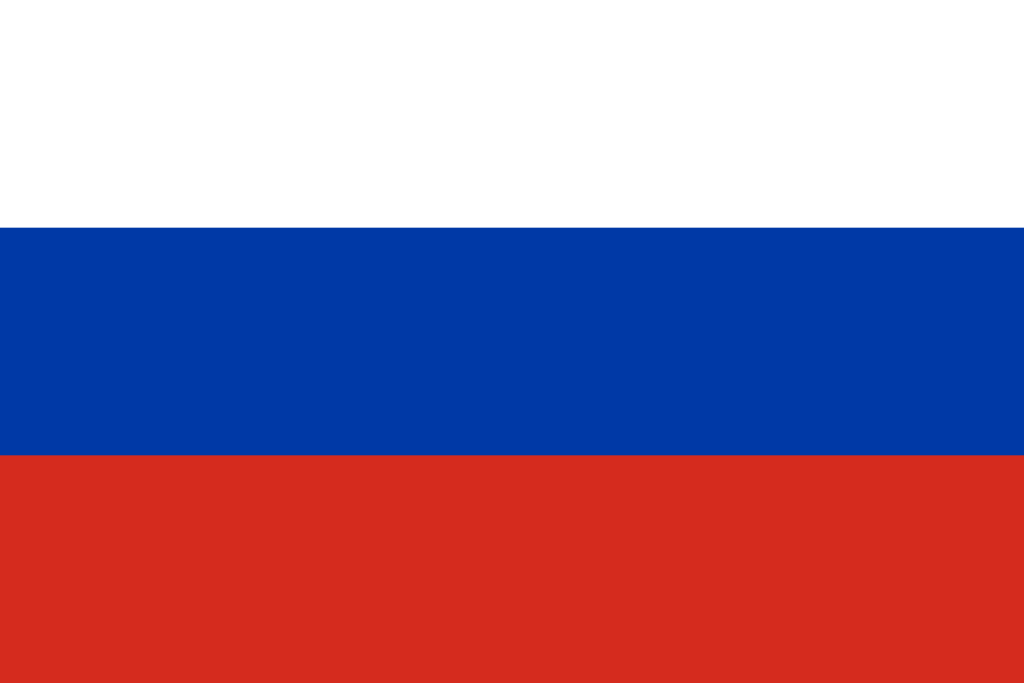 Singapur
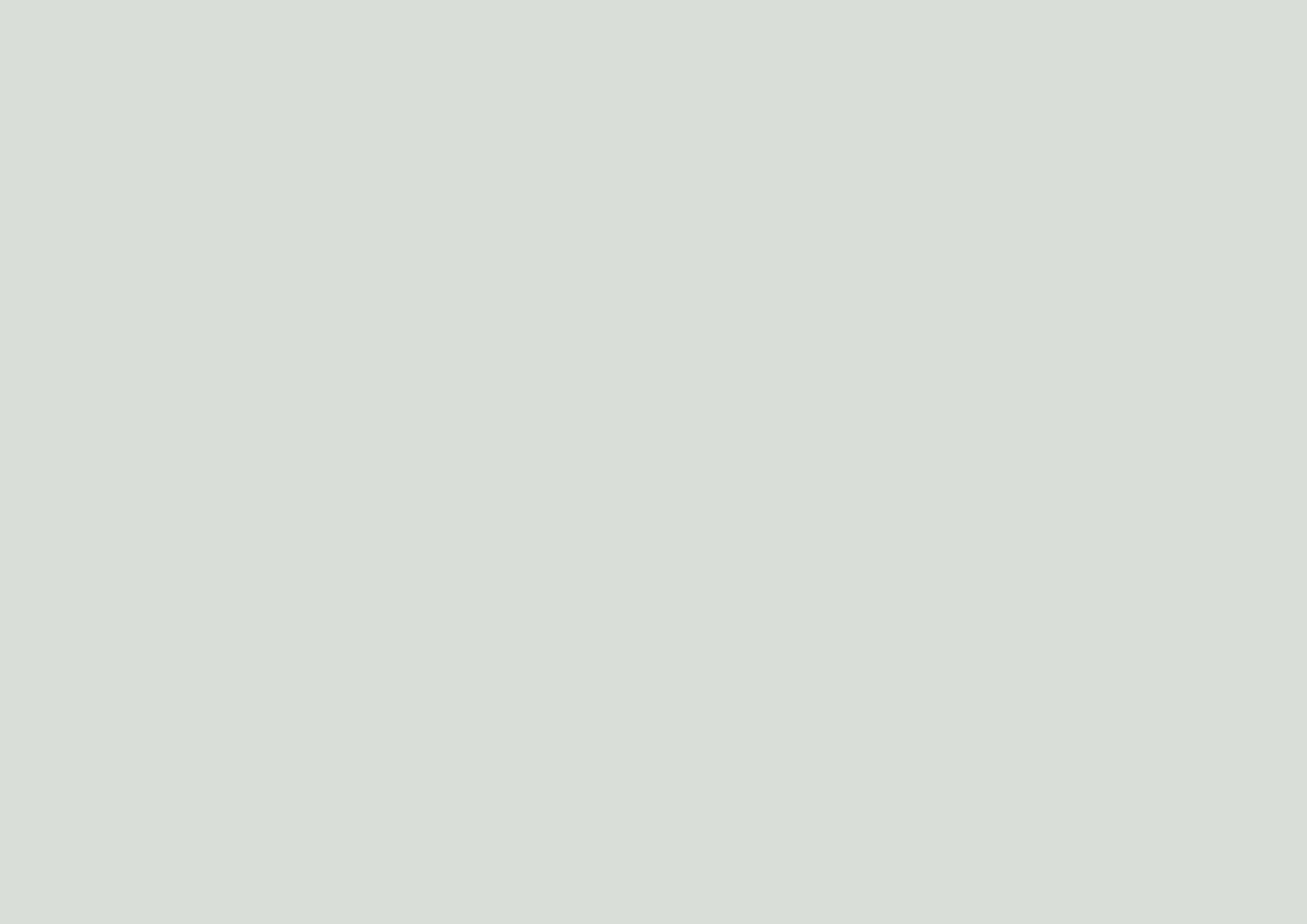 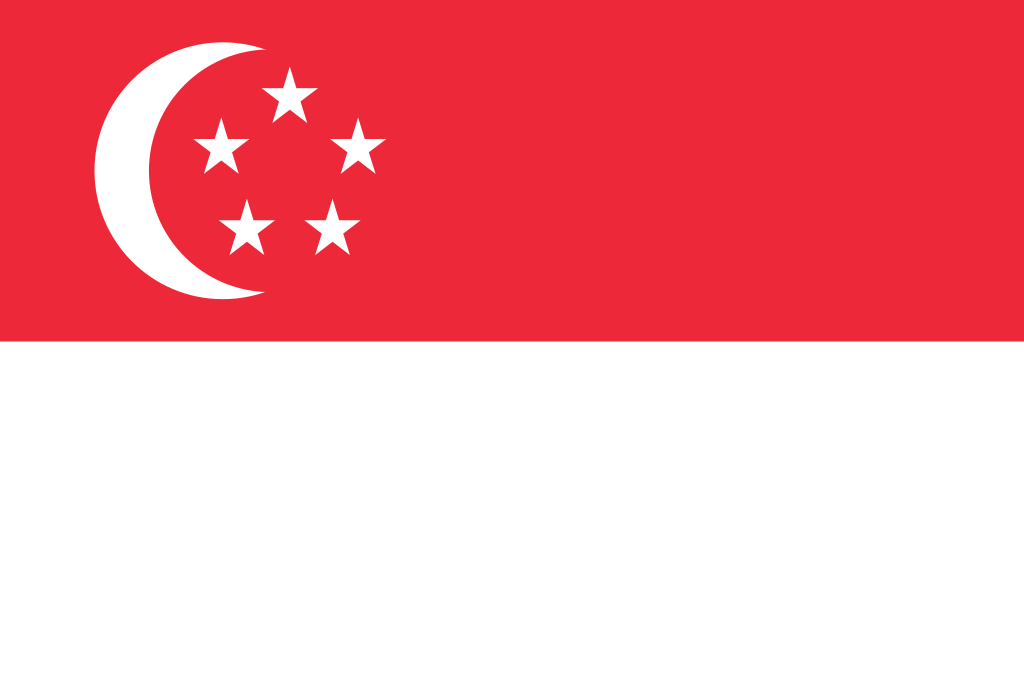 Sri Lanka
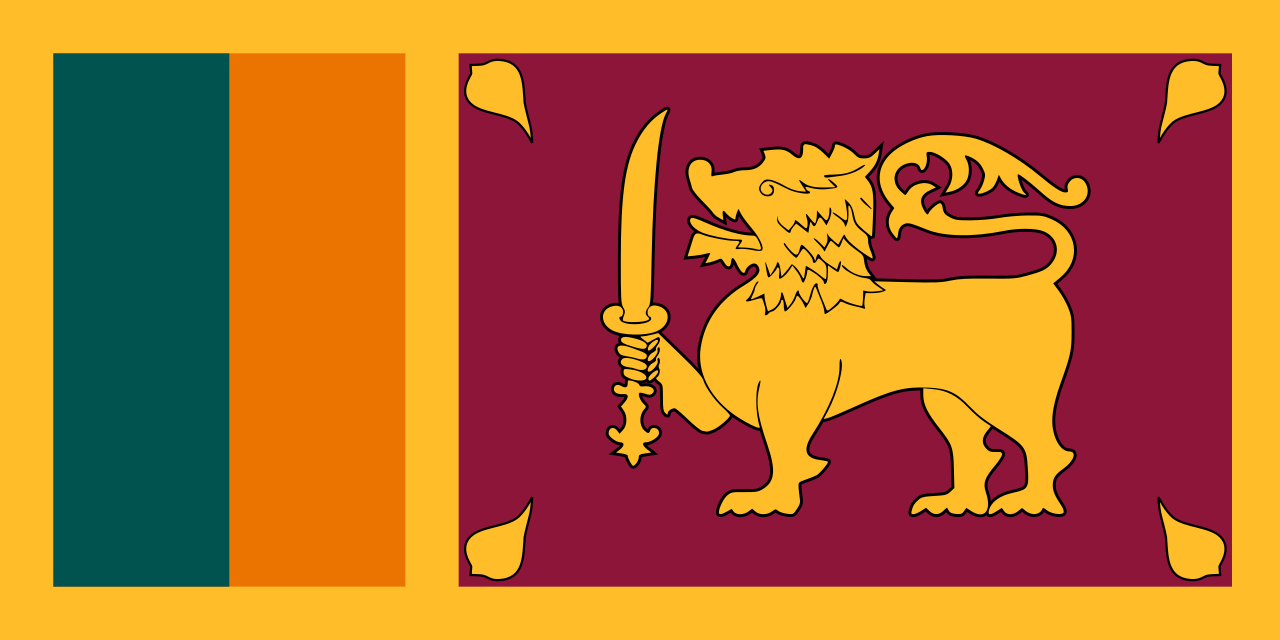 Syria
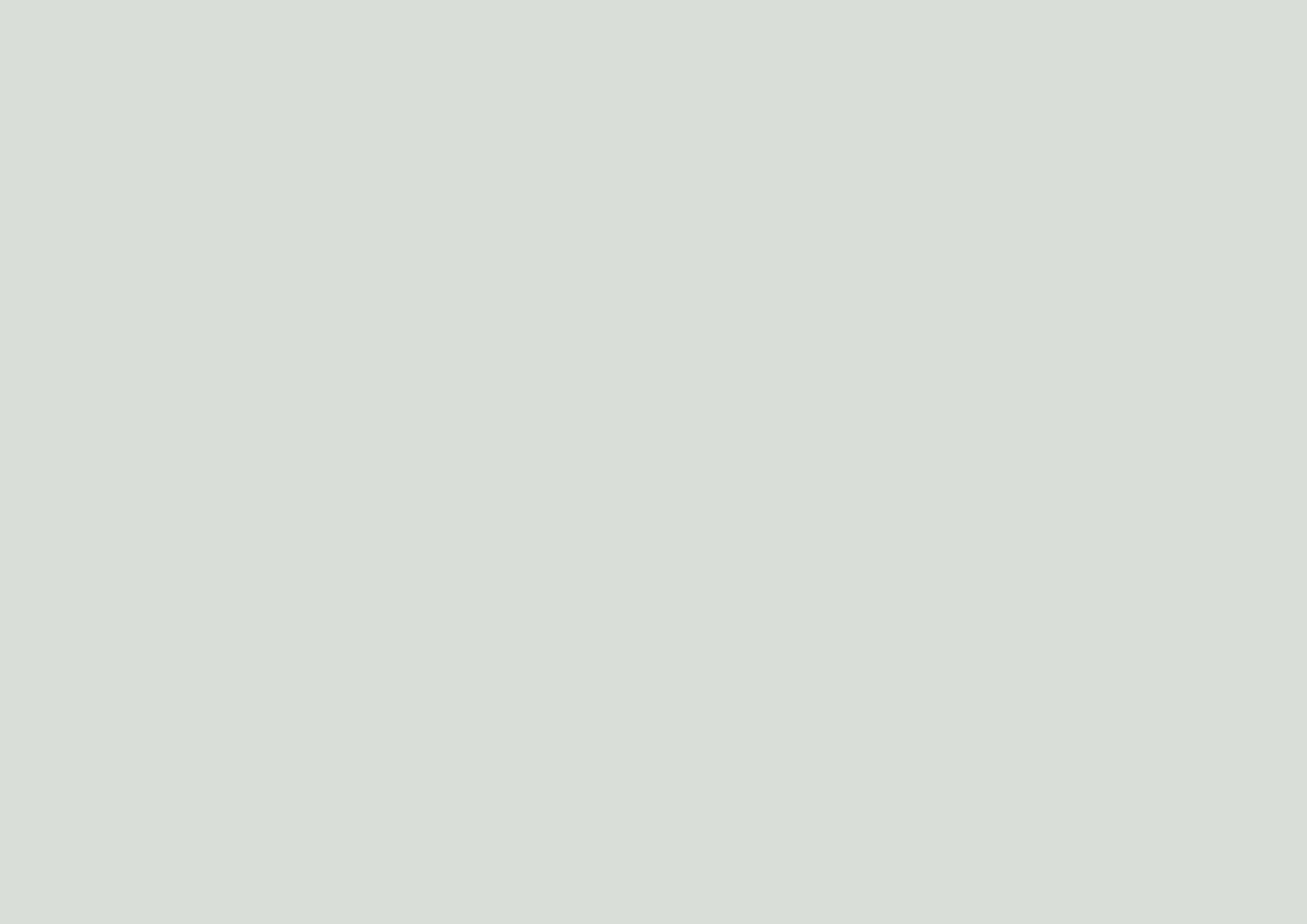 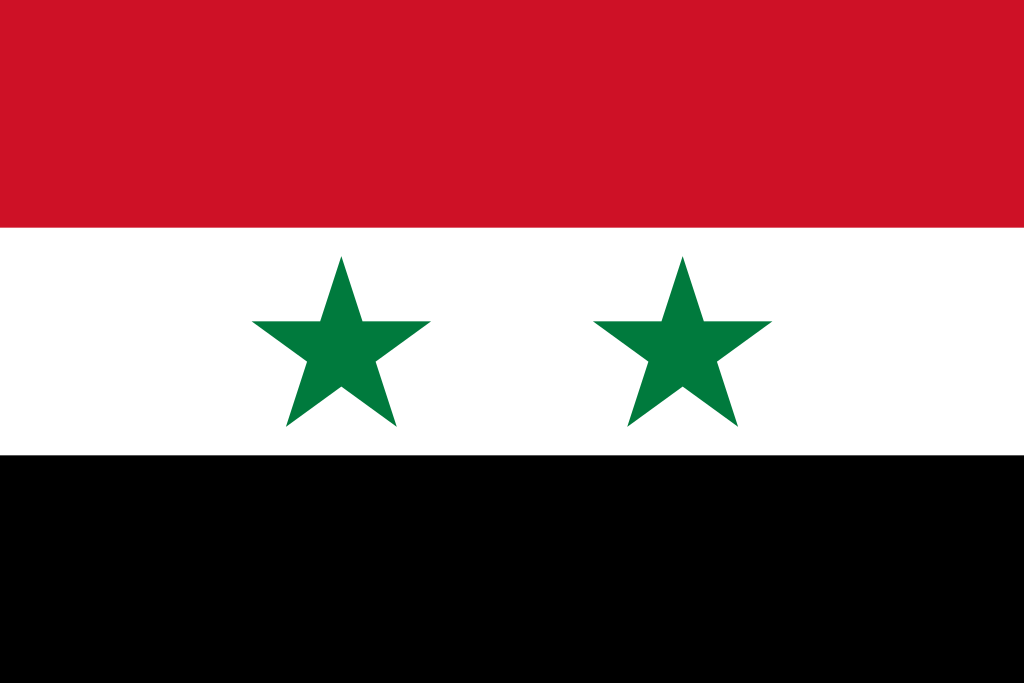 Tadżykistan
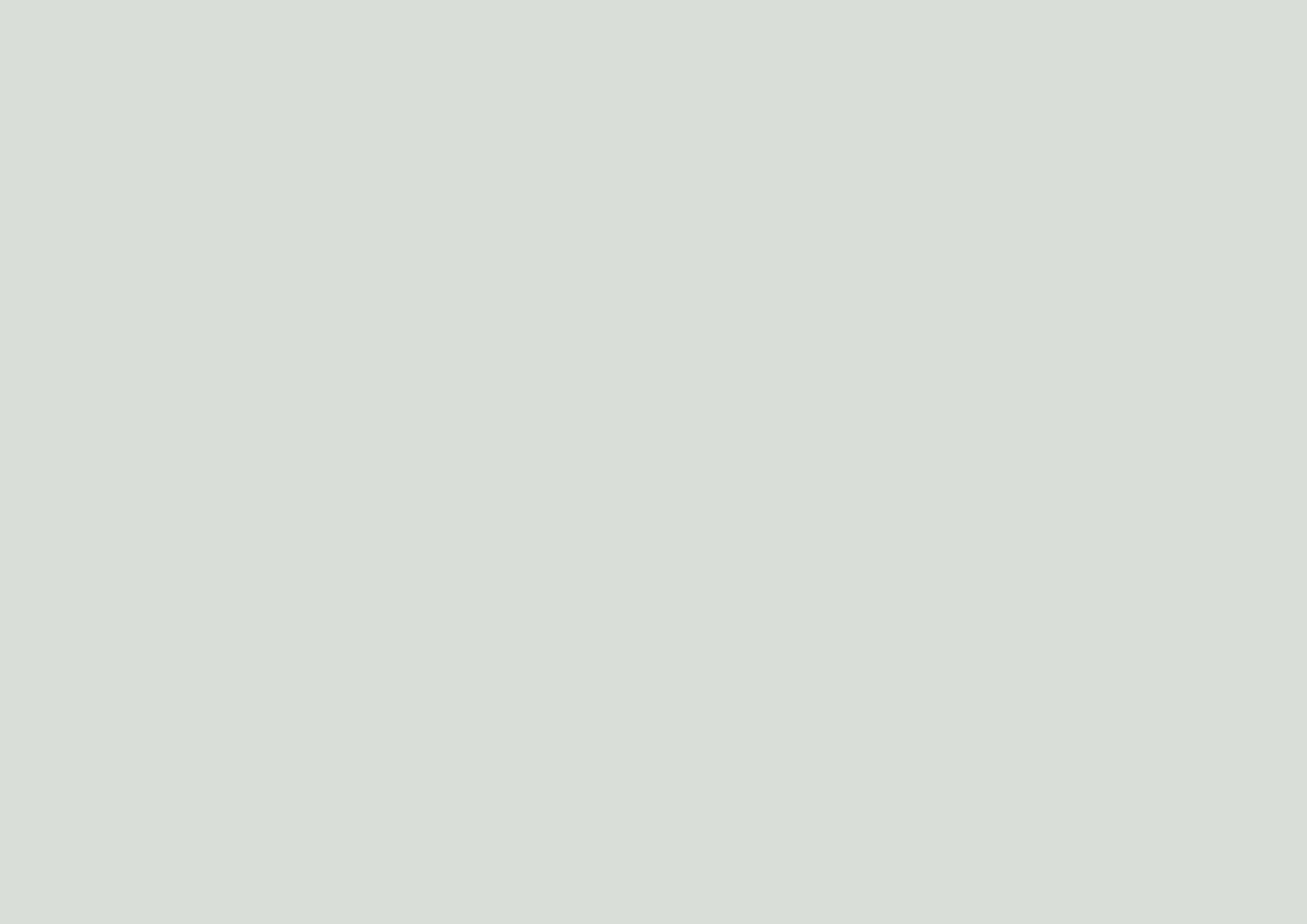 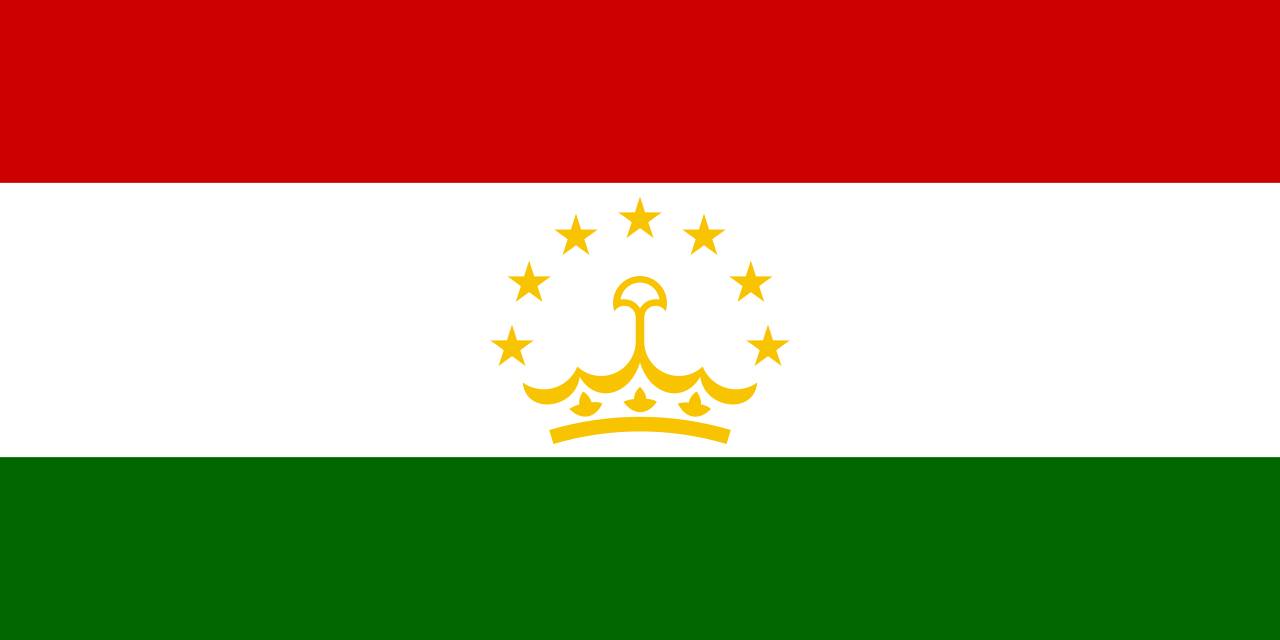 Tajlandia
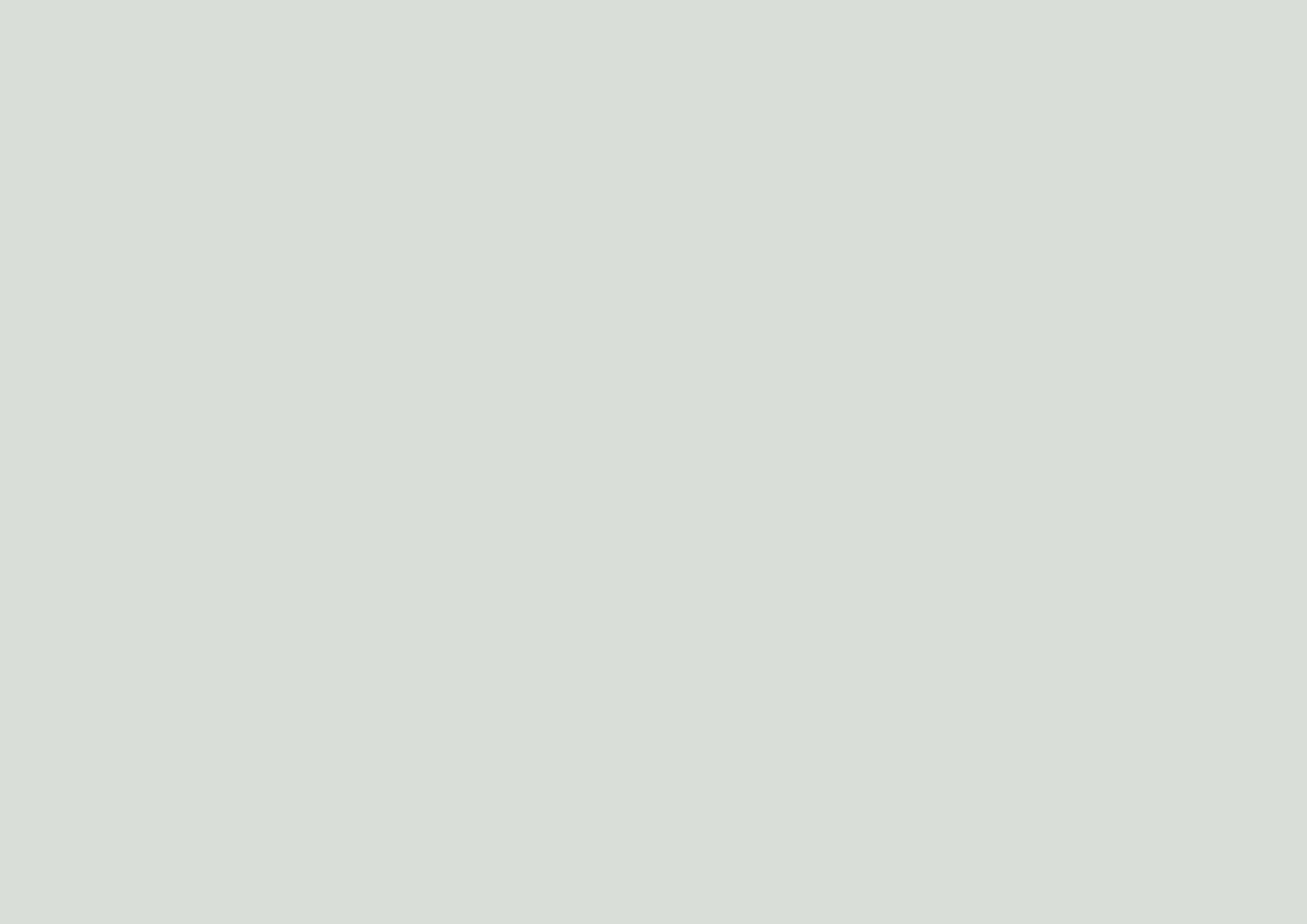 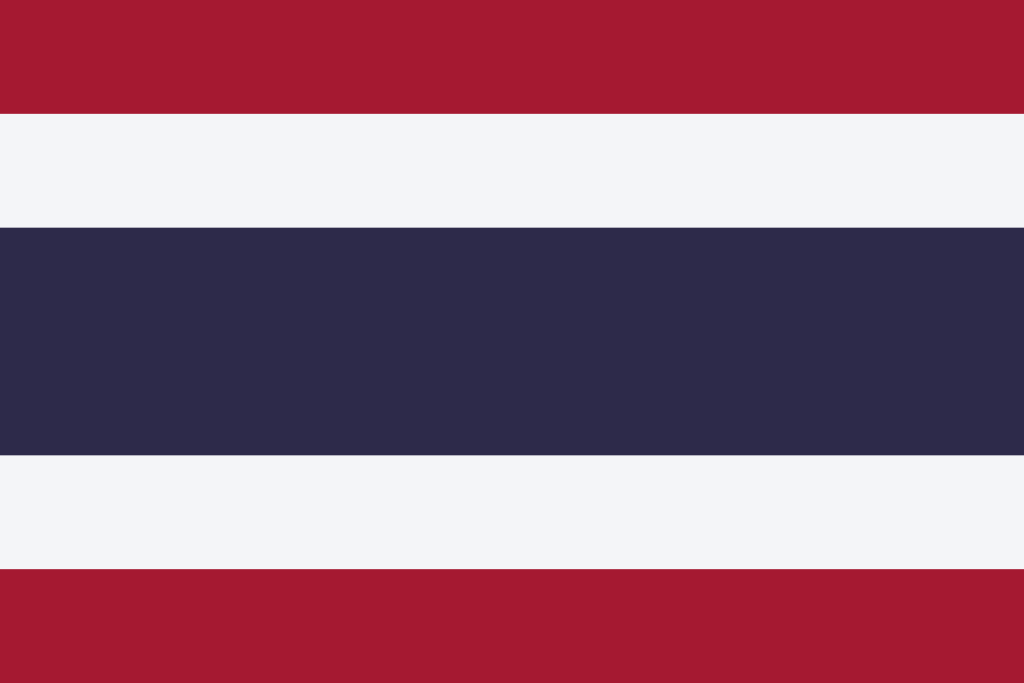 Timor Wschodni
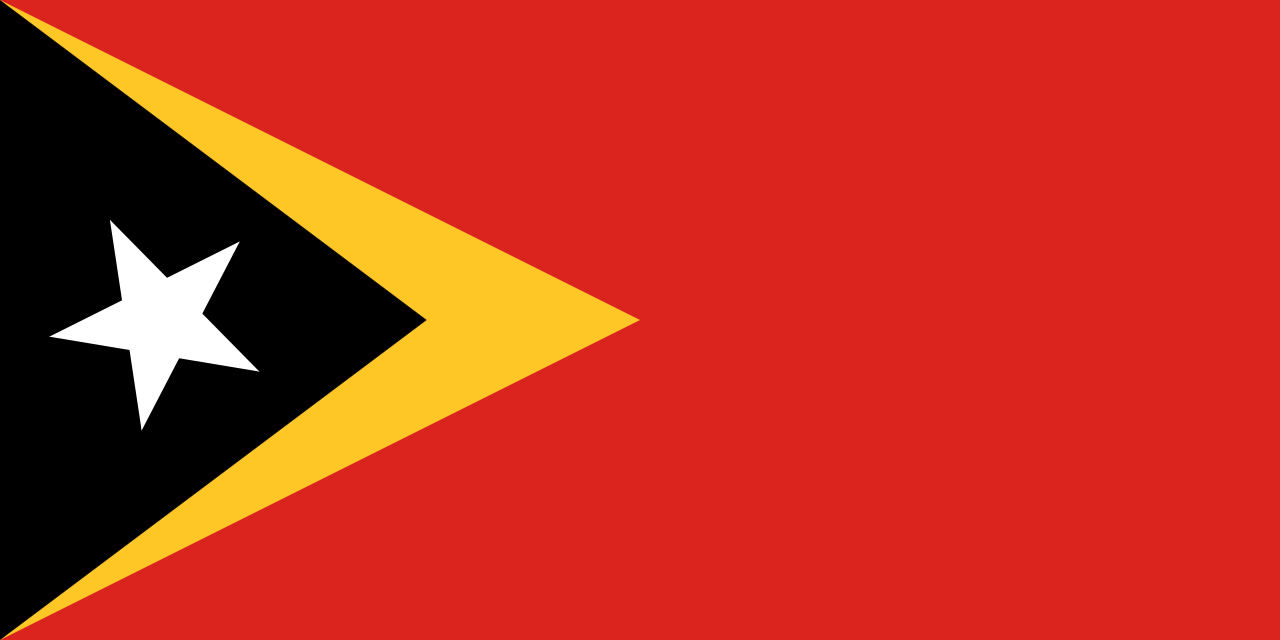 Turcja
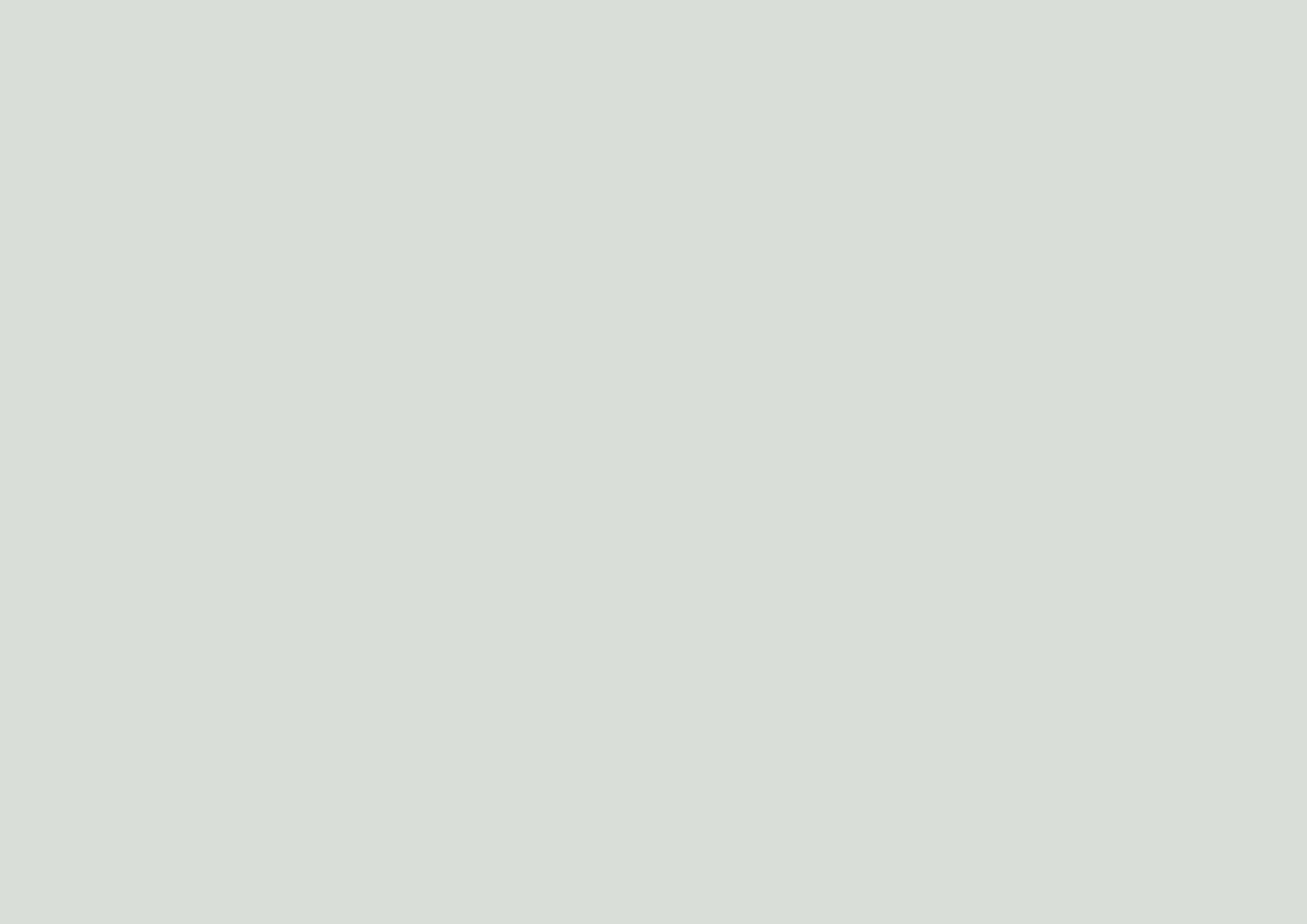 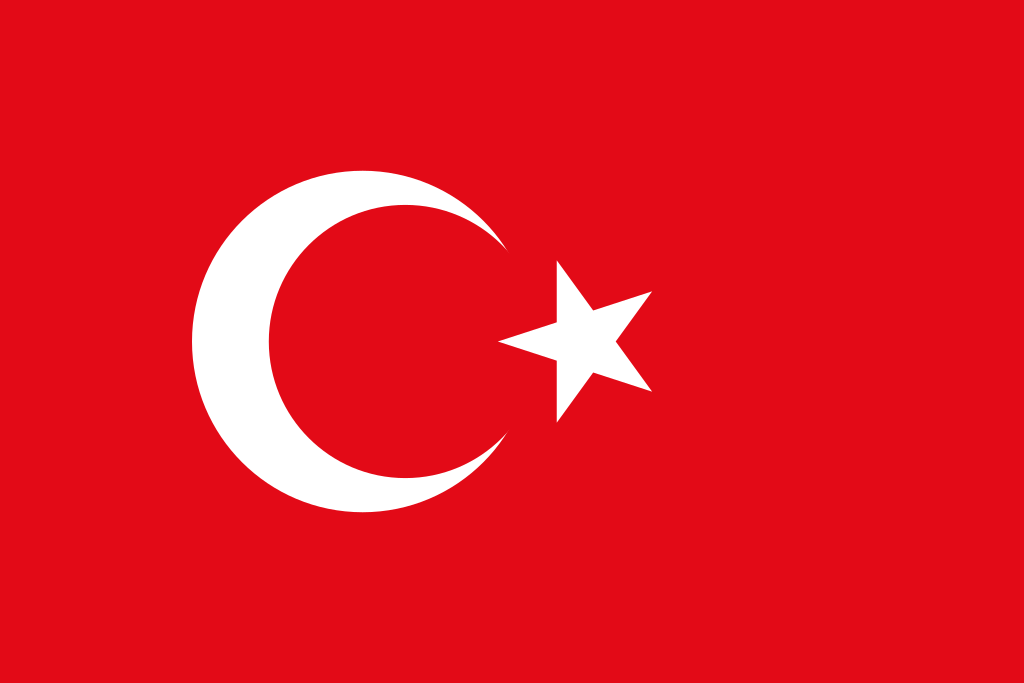 Turkmenistan
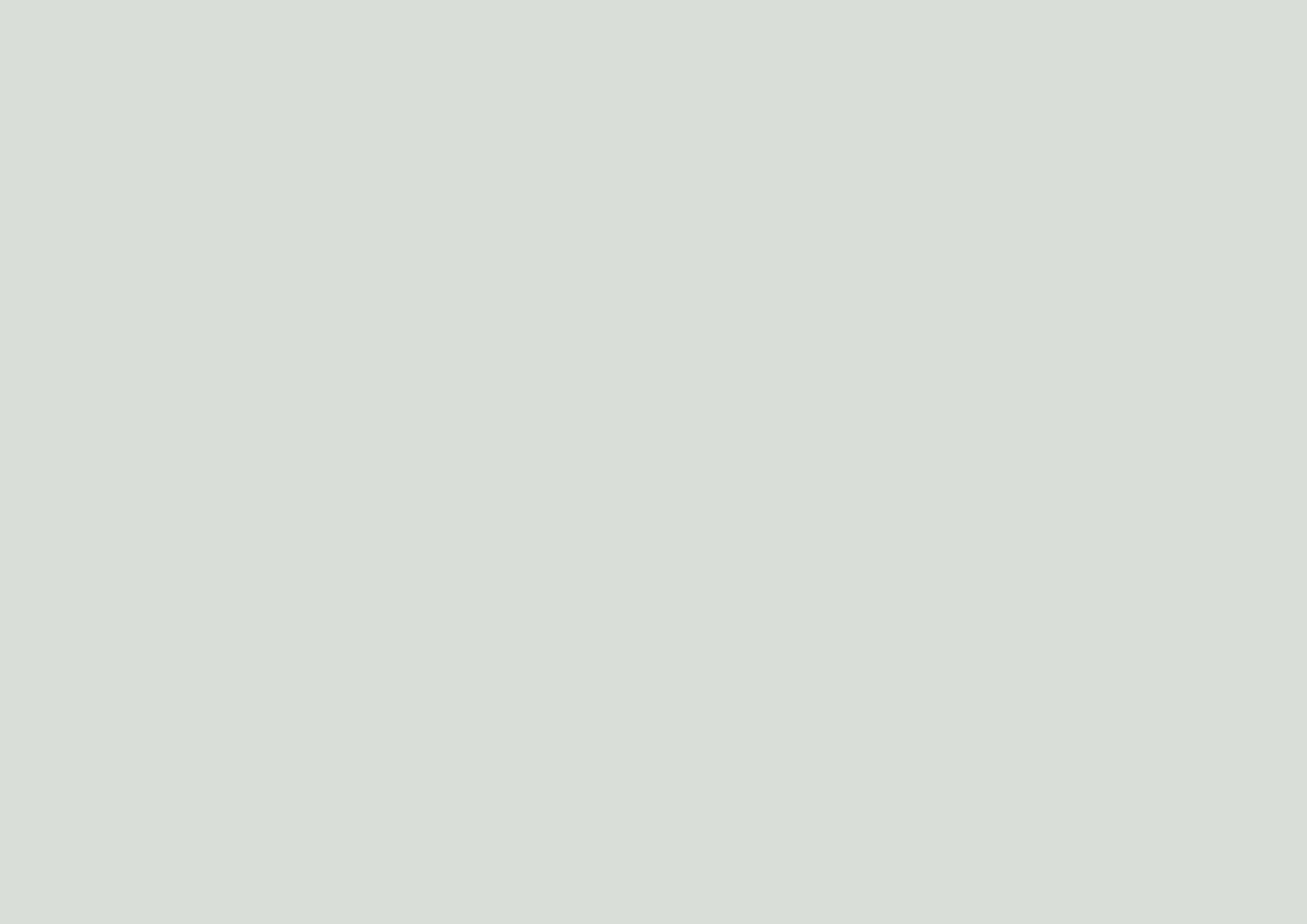 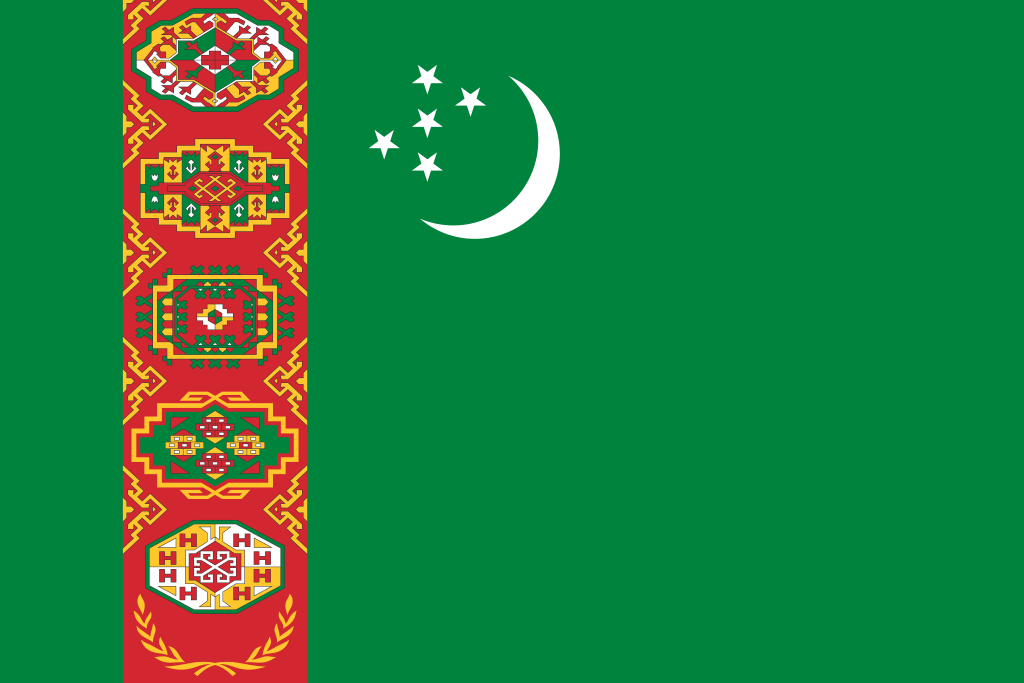 Uzbekistan
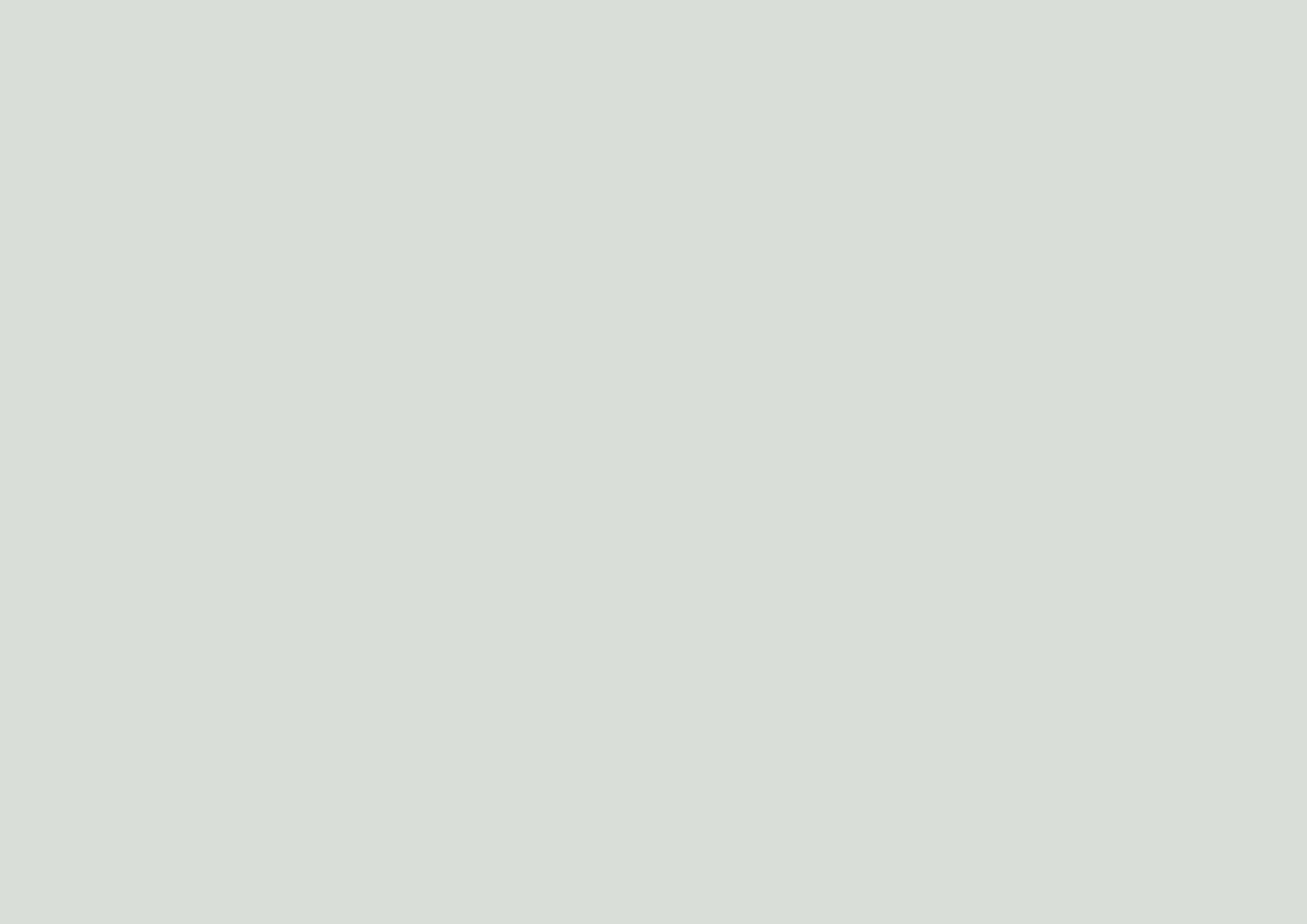 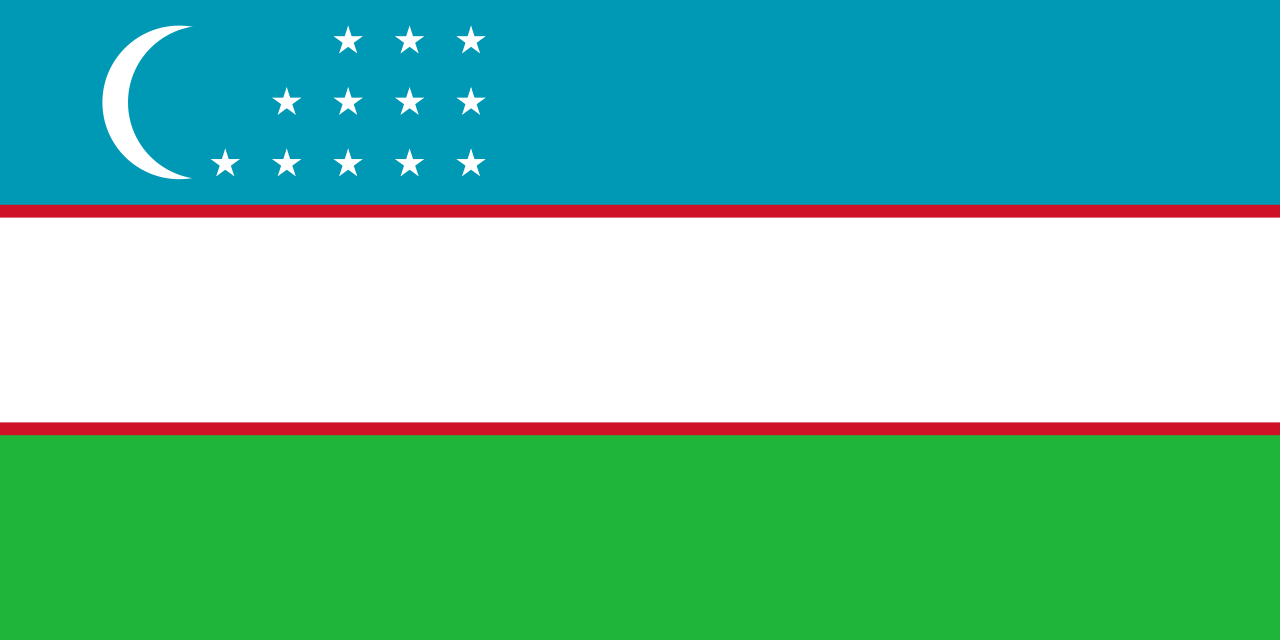 Wietnam
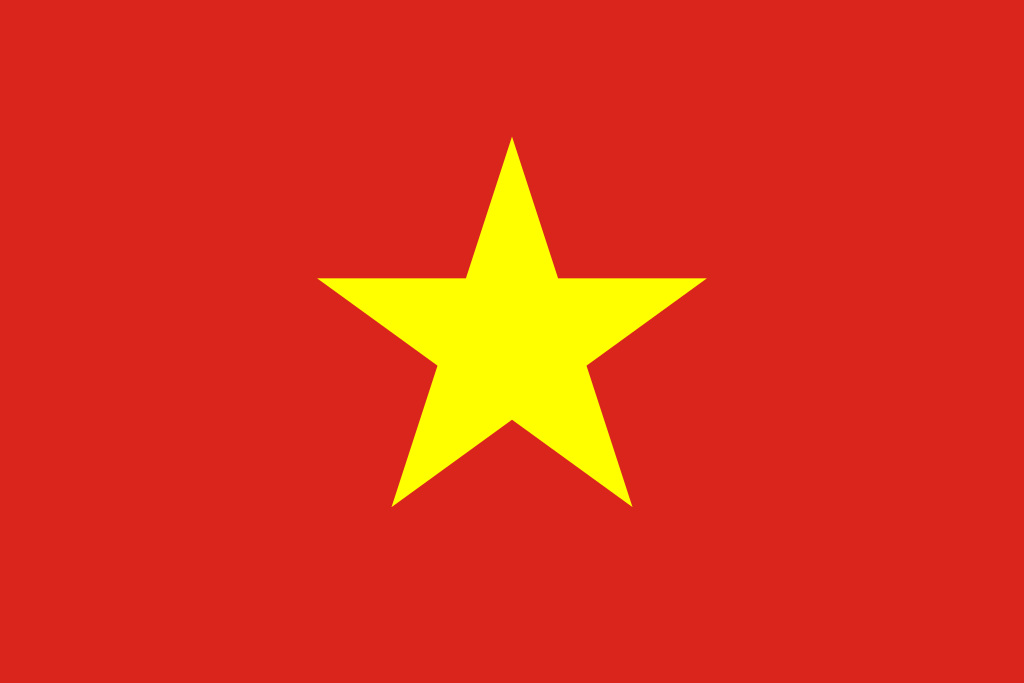 Zjednoczone Emiraty Arabskie
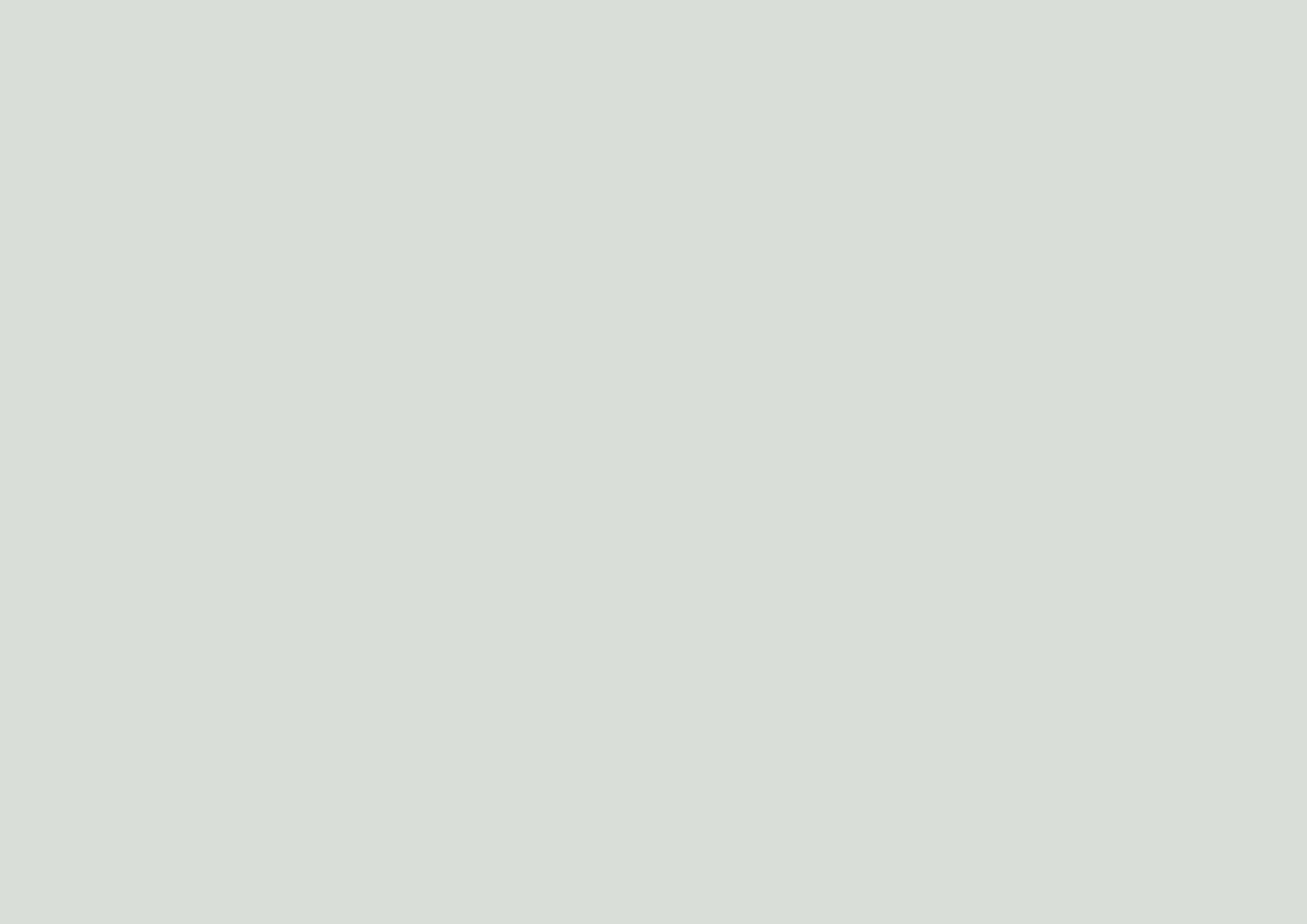 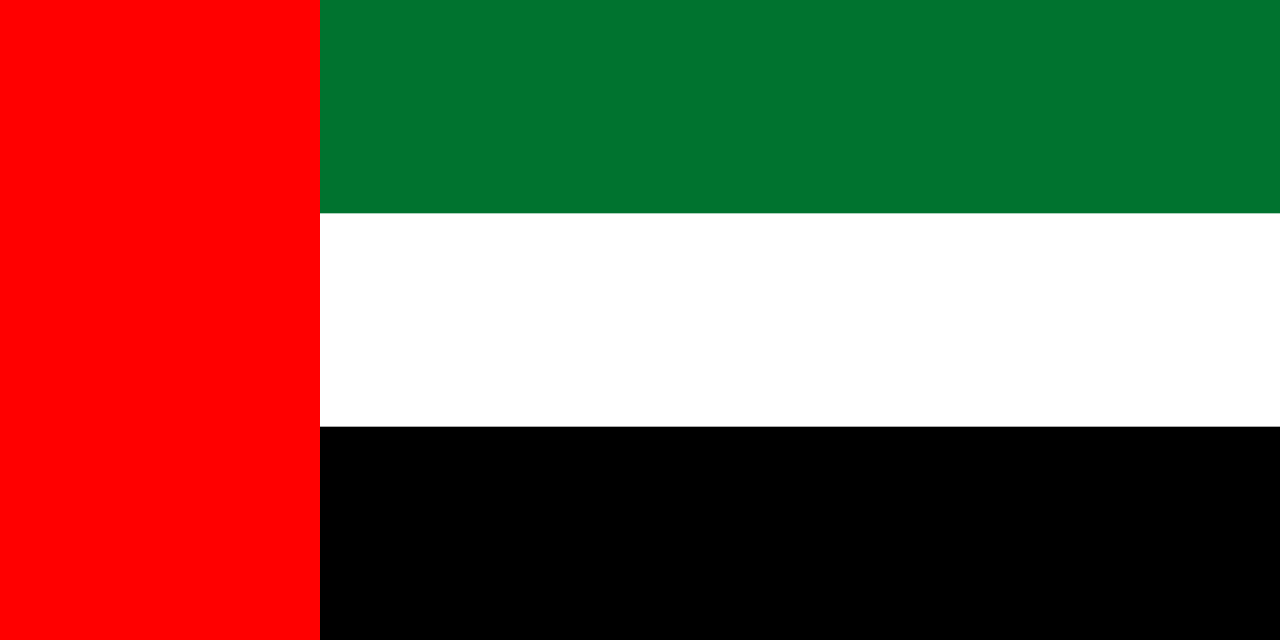 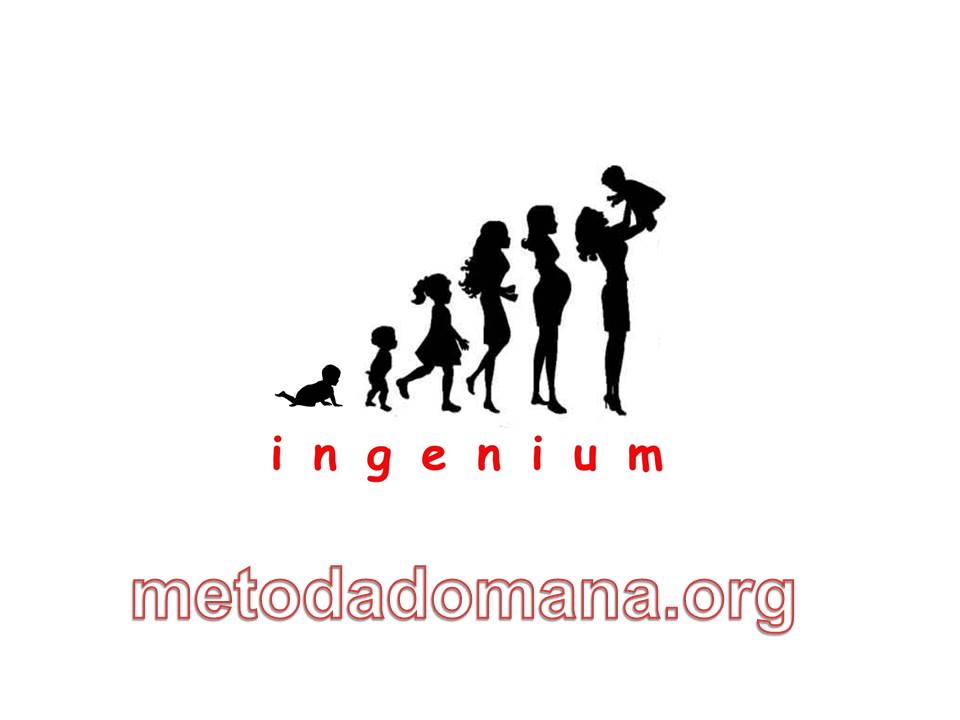